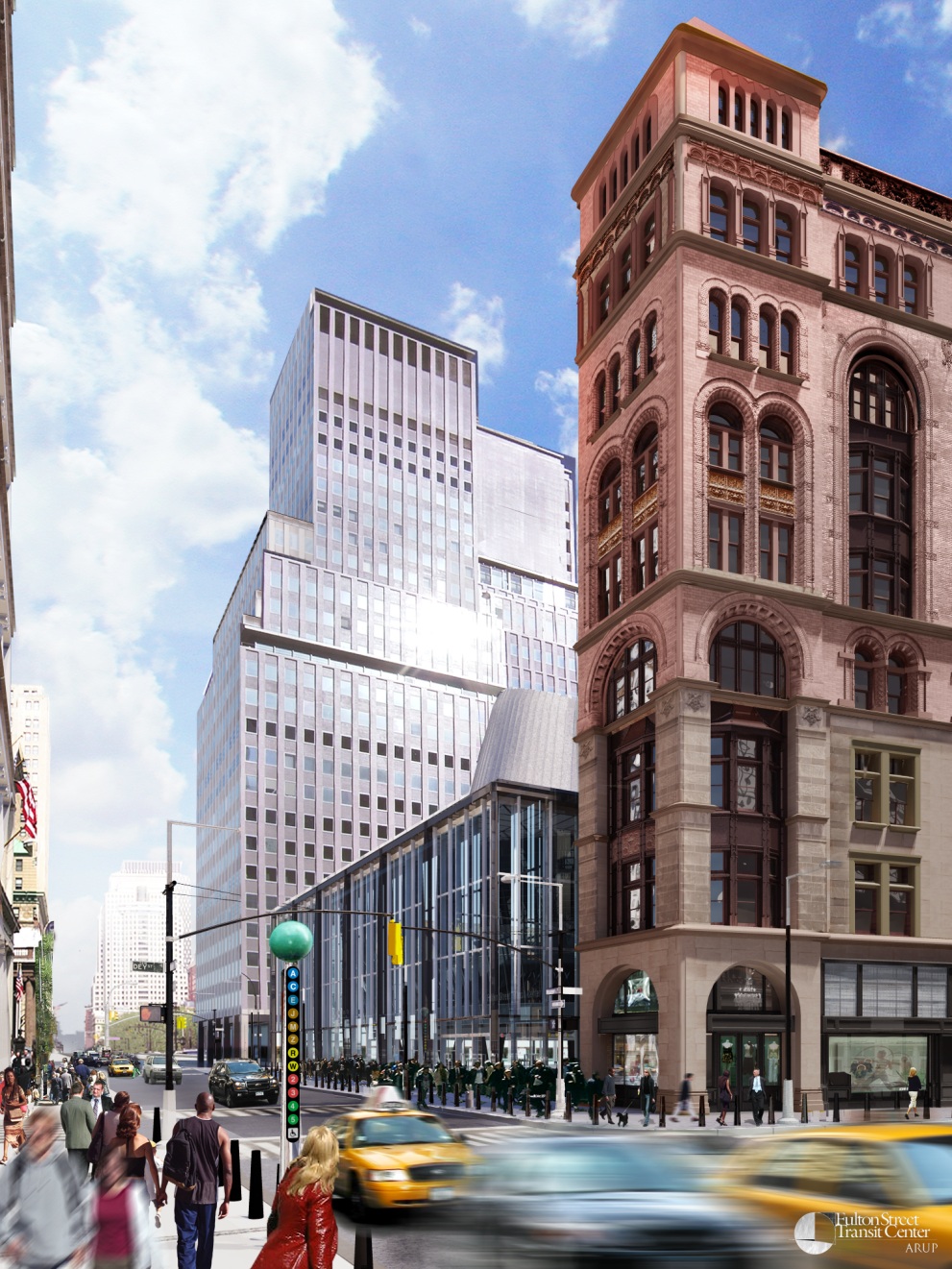 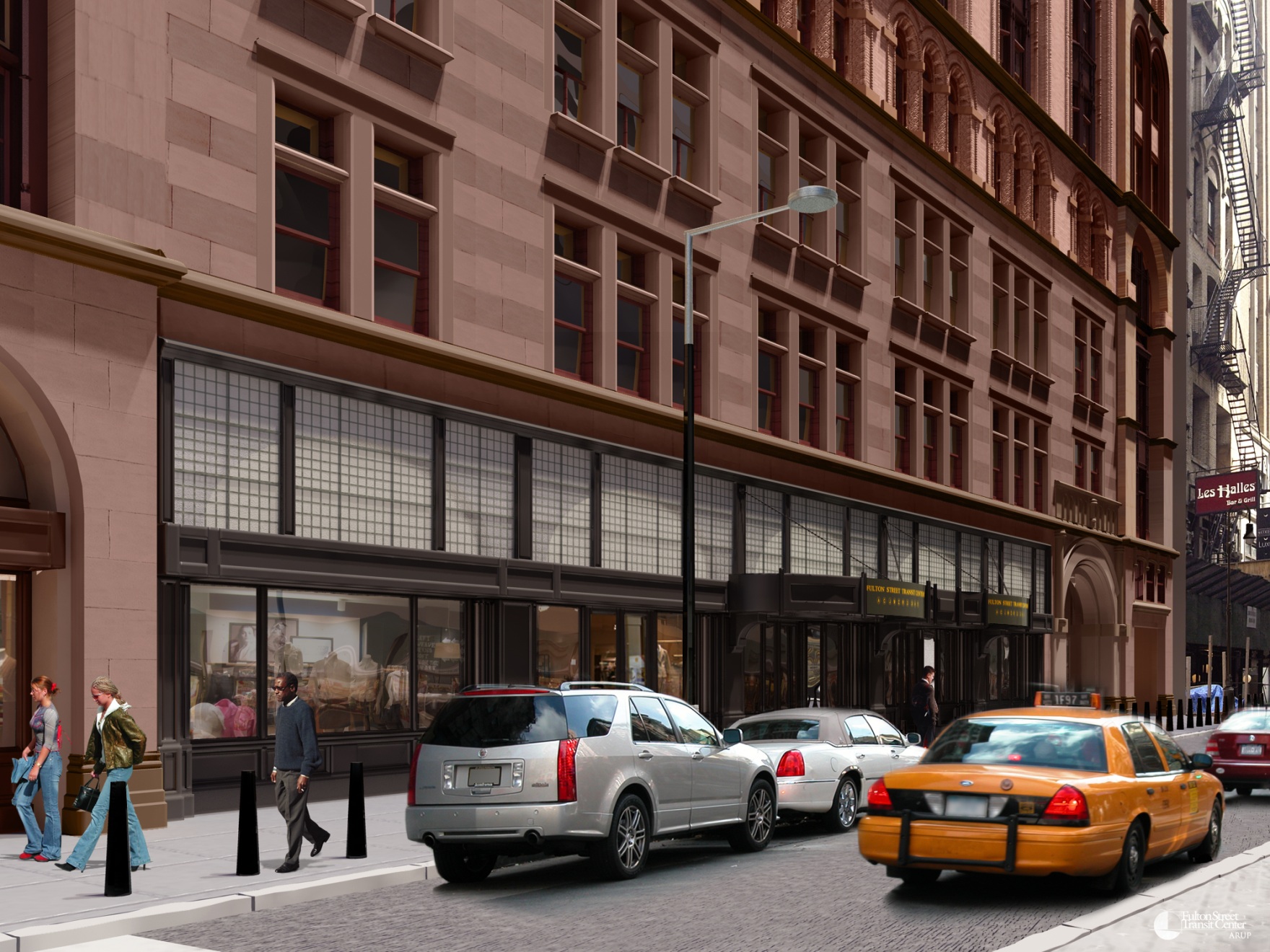 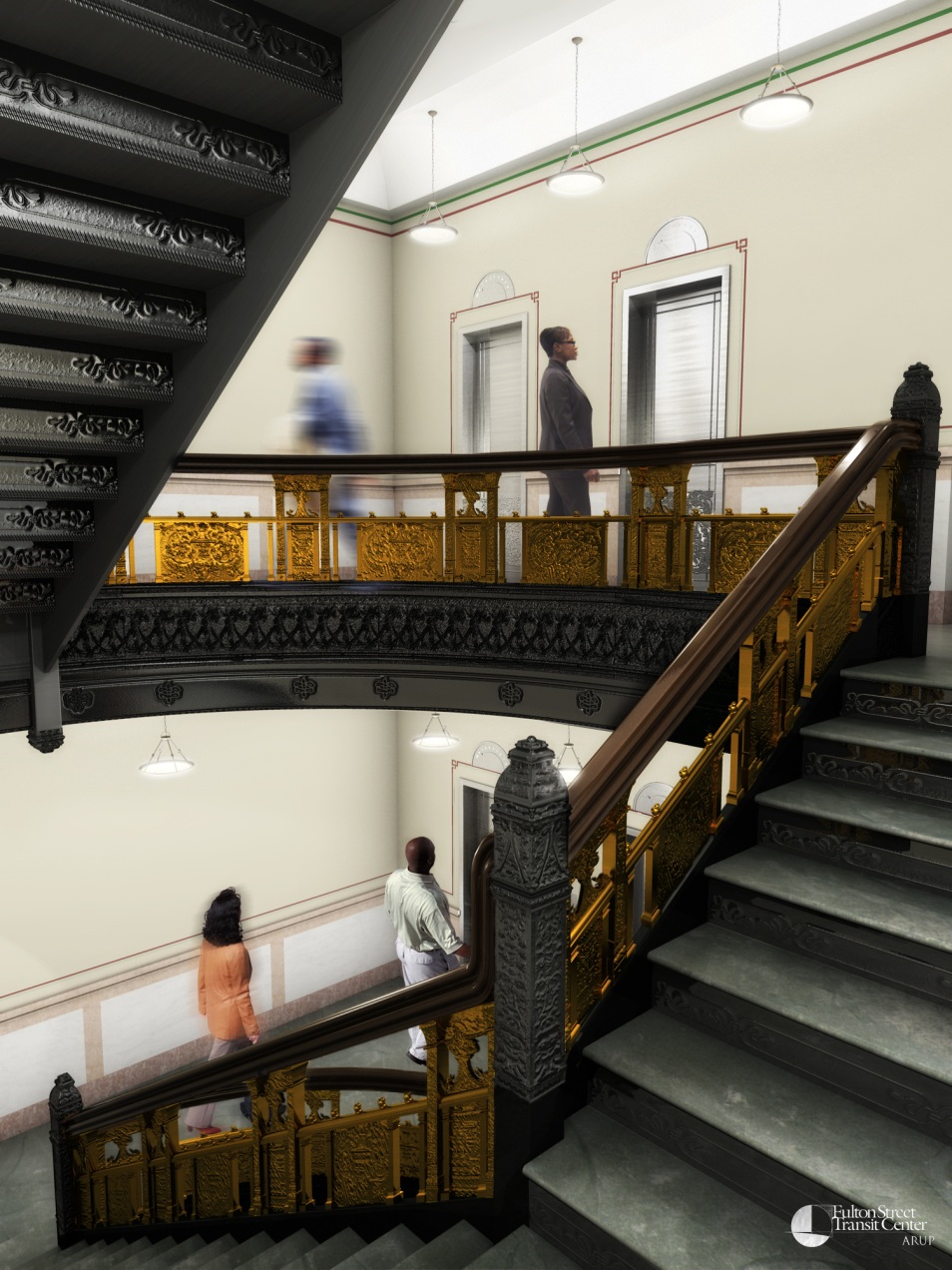 Corbin Building
192 Broadway
New York, NY
Final Thesis Presentation
4/11/2012
Matthew Trethaway | Lighting/ Electrical | Advisor: Dr. Houser | Advisor: Ted Dannerth
Presentation Outline
Corbin Building
Introduction
Electrical Depth
Wire vs. Bus Duct
Lighting Depth
Façade | FSTC Lobby
Breadth Topics
Architectural | Mechanical
Lighting Depth
Retail
MAE
Daylighting
Conclusion
Introduction
Wire vs. Bus Duct
Façade | FSTC Lobby
Architectural | Mechanical
Retail
Daylighting
Corbin Building Location
Site Layout
Fulton Street Transit Center
World Trade Center
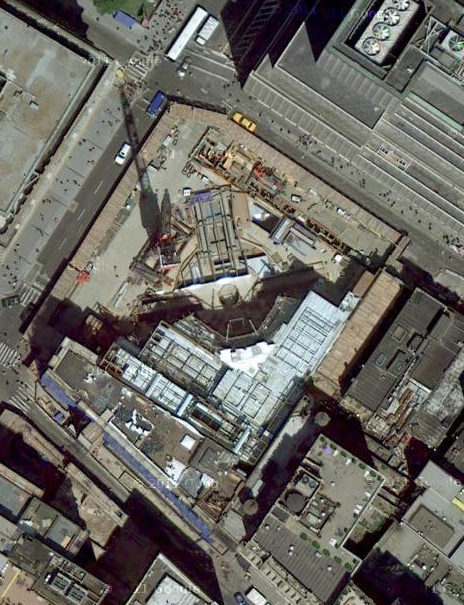 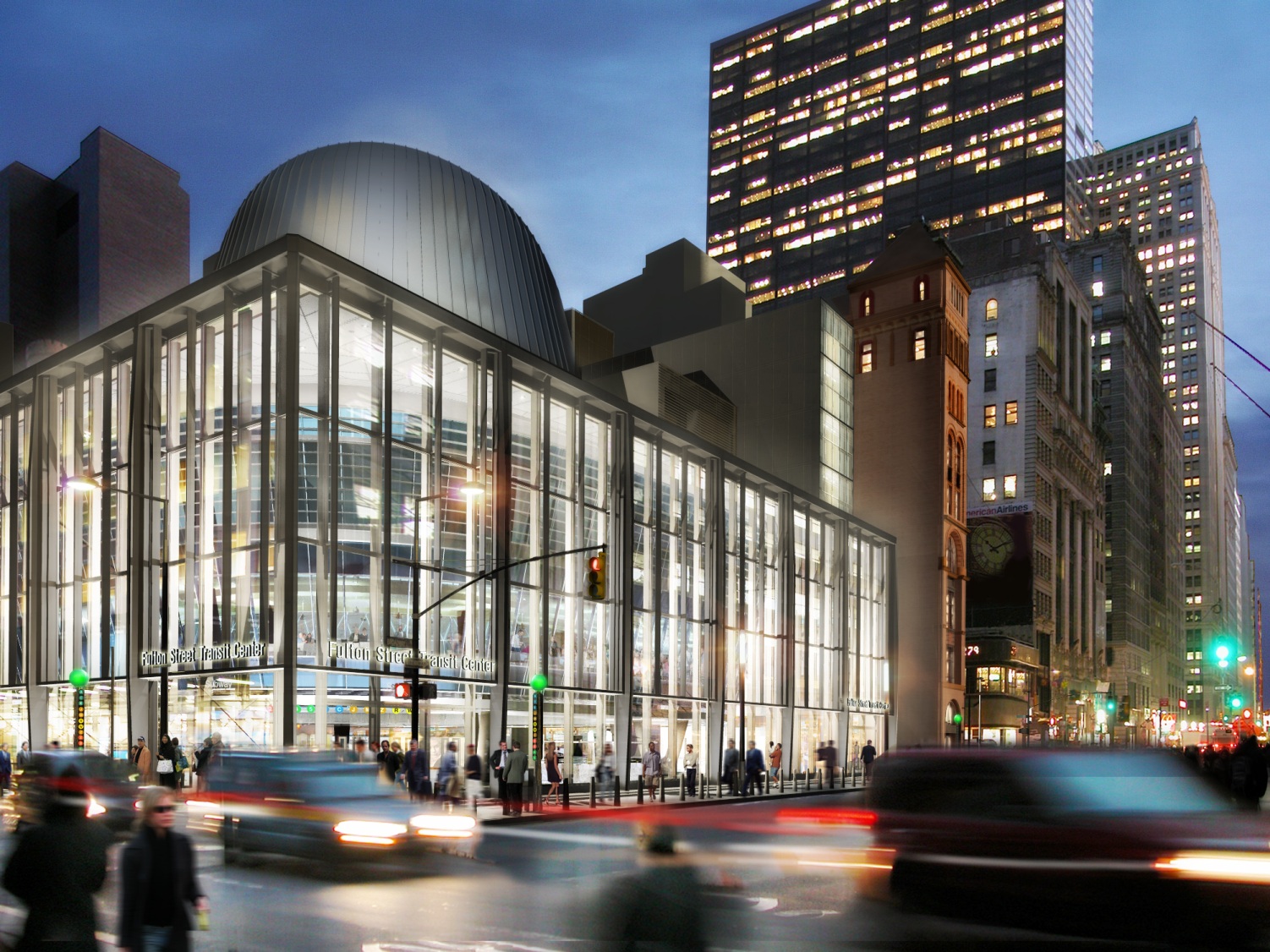 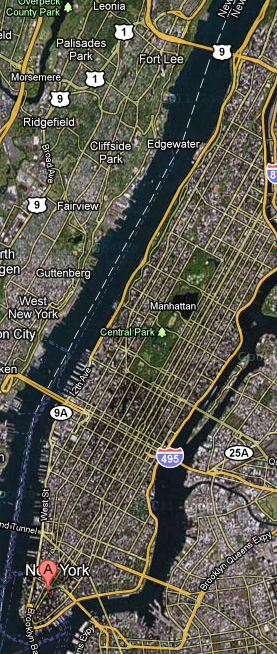 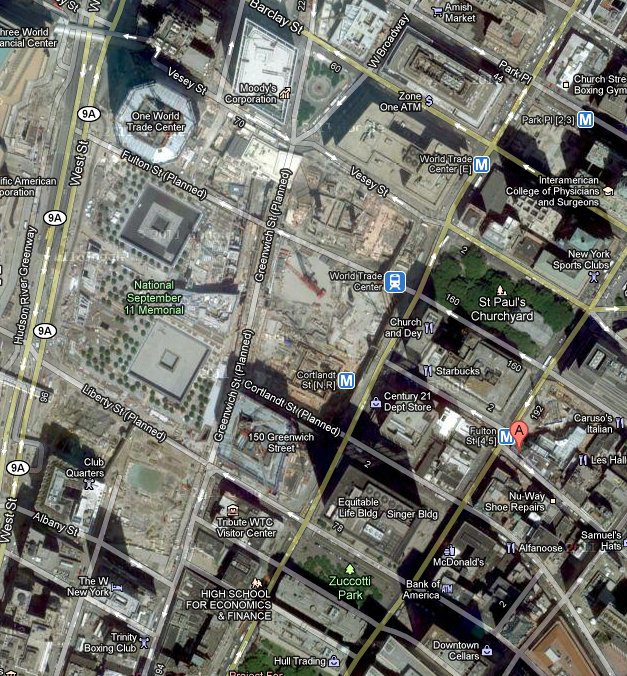 Fulton Street Transit Center
Corbin Building
N
Corbin Building
Corbin Building | Electrical Depth | Lighting Depth | Breadth Topics | Lighting Depth | MAE | Conclusion
Introduction
Wire vs. Bus Duct
Façade | FSTC Lobby
Architectural | Mechanical
Retail
Daylighting
Theme
Corbin Building Statistics
Corbin Building History
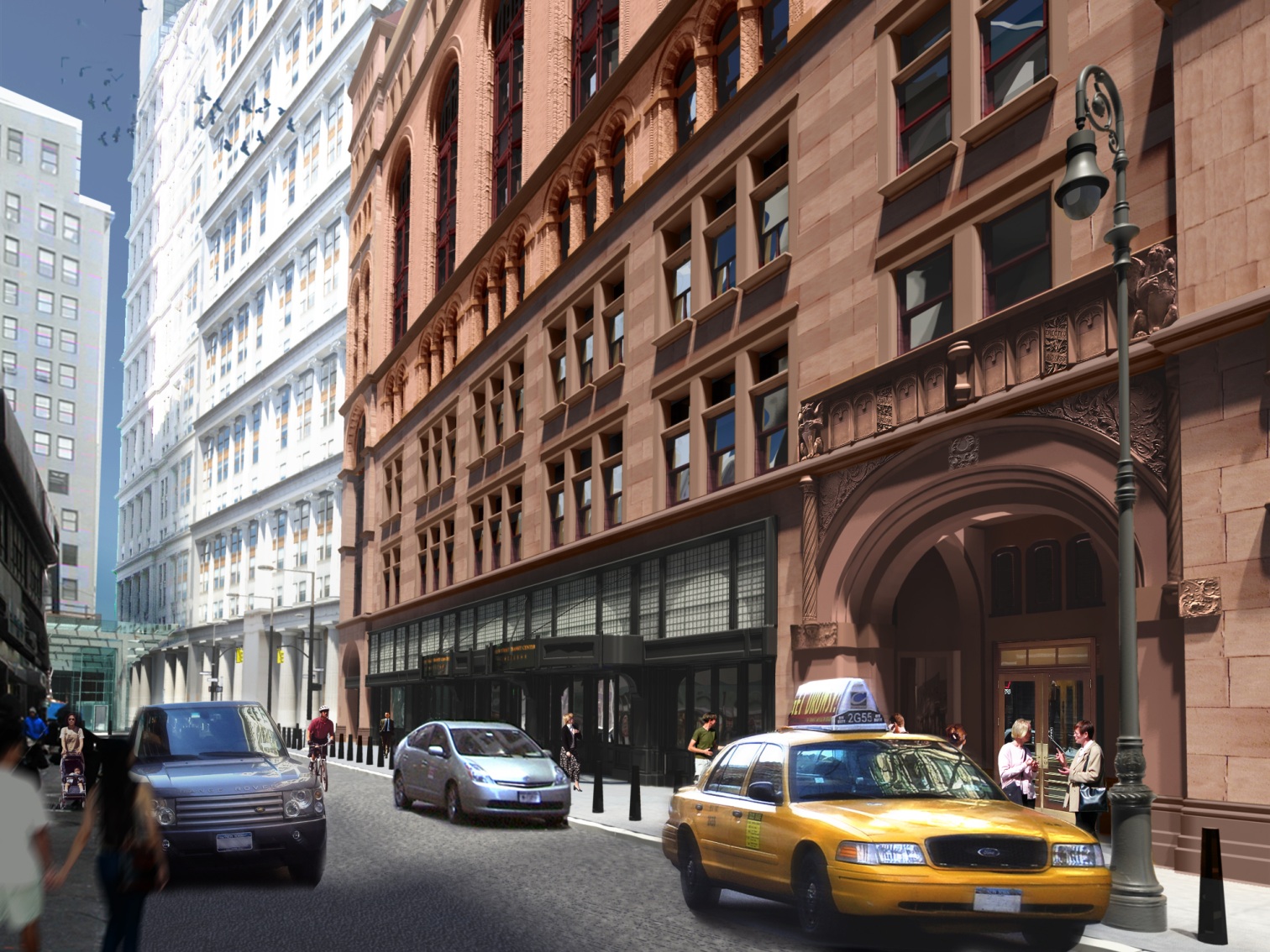 Renovation of Retail / Office Space
Size
53,000 Square Feet
Cost
$59.5 Million
Owner
Metropolitan Transit Authority (MTA)
Architect
Page Ayres Cowley Architects
SMEP
Arup
Contractor
Judlau Contracting
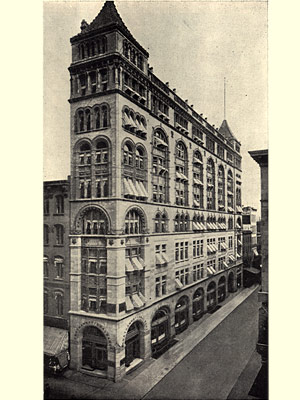 “Renovation and integration into the design of the Transit Center while preserving its historic character.”
Built in 1888 by Francis Kimball
Named for Austin Corbin
President of Long Island Rail Road (LIRR)
Wrought-Iron Frame
First to be dubbed “skyscraper”
First to use gearless-traction Otis Elevator
Corbin Building | Electrical Depth | Lighting Depth | Breadth Topics | Lighting Depth | MAE | Conclusion
Introduction
Façade | FSTC Lobby
Architectural | Mechanical
Retail
Daylighting
Wire vs. Bus Duct
Feeder Pathway
Results
800 Amp Main Feeder
From: 5th Floor Electric Room in FSTC
To: Basement Electric Room in Corbin Building
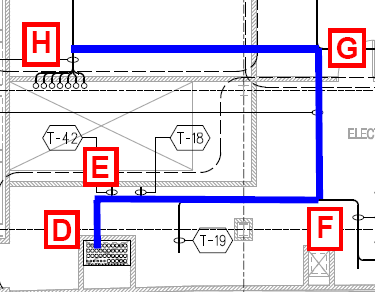 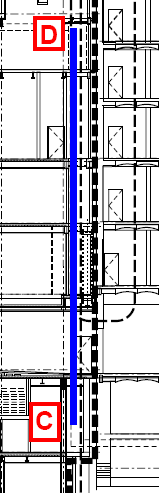 Copper Wire- 3 Sets of 
Phase & Neutral: 500 MCM
Ground: 250 MCM
Conduit- Rigid Galvanized Steel
4 Inch
Bus Duct- 800Amp Copper
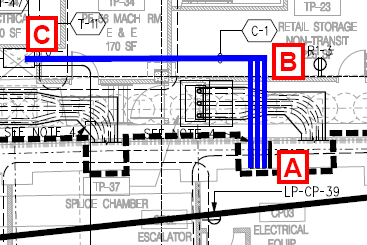 N
N
Cost Savings: $13,370
Corbin Building | Electrical Depth | Lighting Depth | Breadth Topics | Lighting Depth | MAE | Conclusion
Introduction
Façade | FSTC Lobby
Architectural | Mechanical
Retail
Daylighting
Façade
Schematic Design
Façade Layout
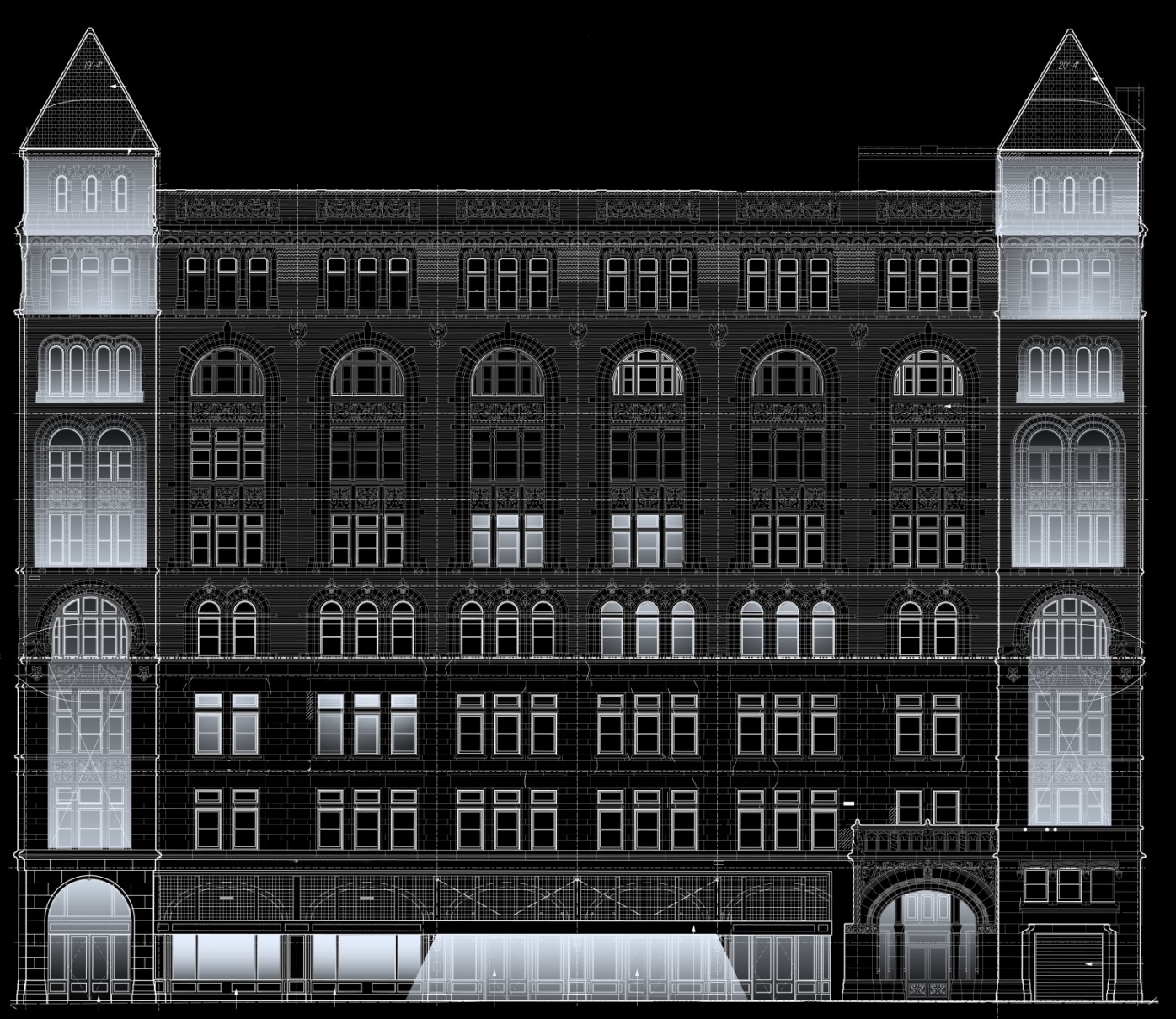 Design Criteria

Appearance- historical landmark
Hierarchy- guidance
Connection- historic & modern
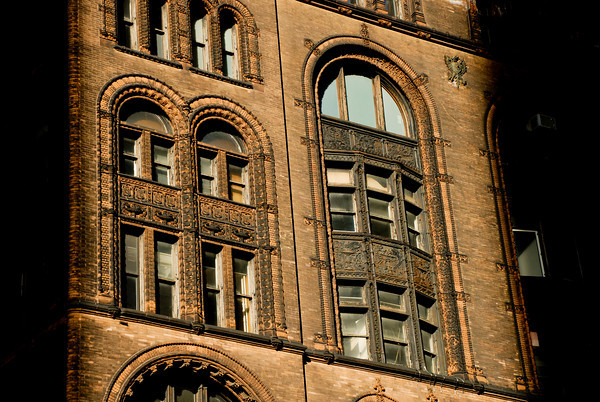 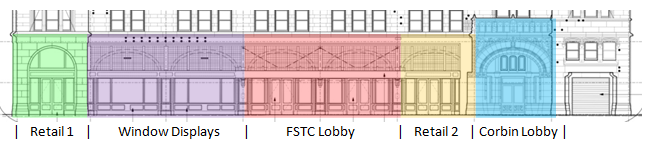 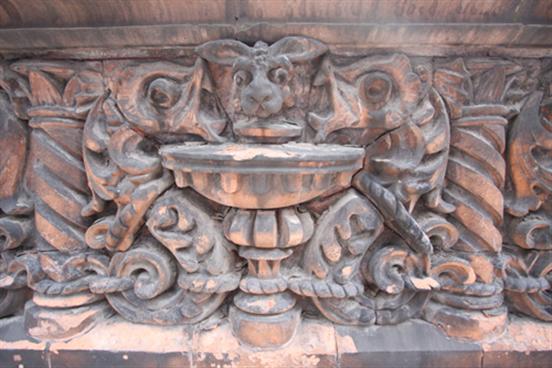 Corbin Building | Electrical Depth | Lighting Depth | Breadth Topics | Lighting Depth | MAE | Conclusion
Introduction
Façade | FSTC Lobby
Architectural | Mechanical
Retail
Daylighting
Façade
Schematic Design
Final Lighting Plan
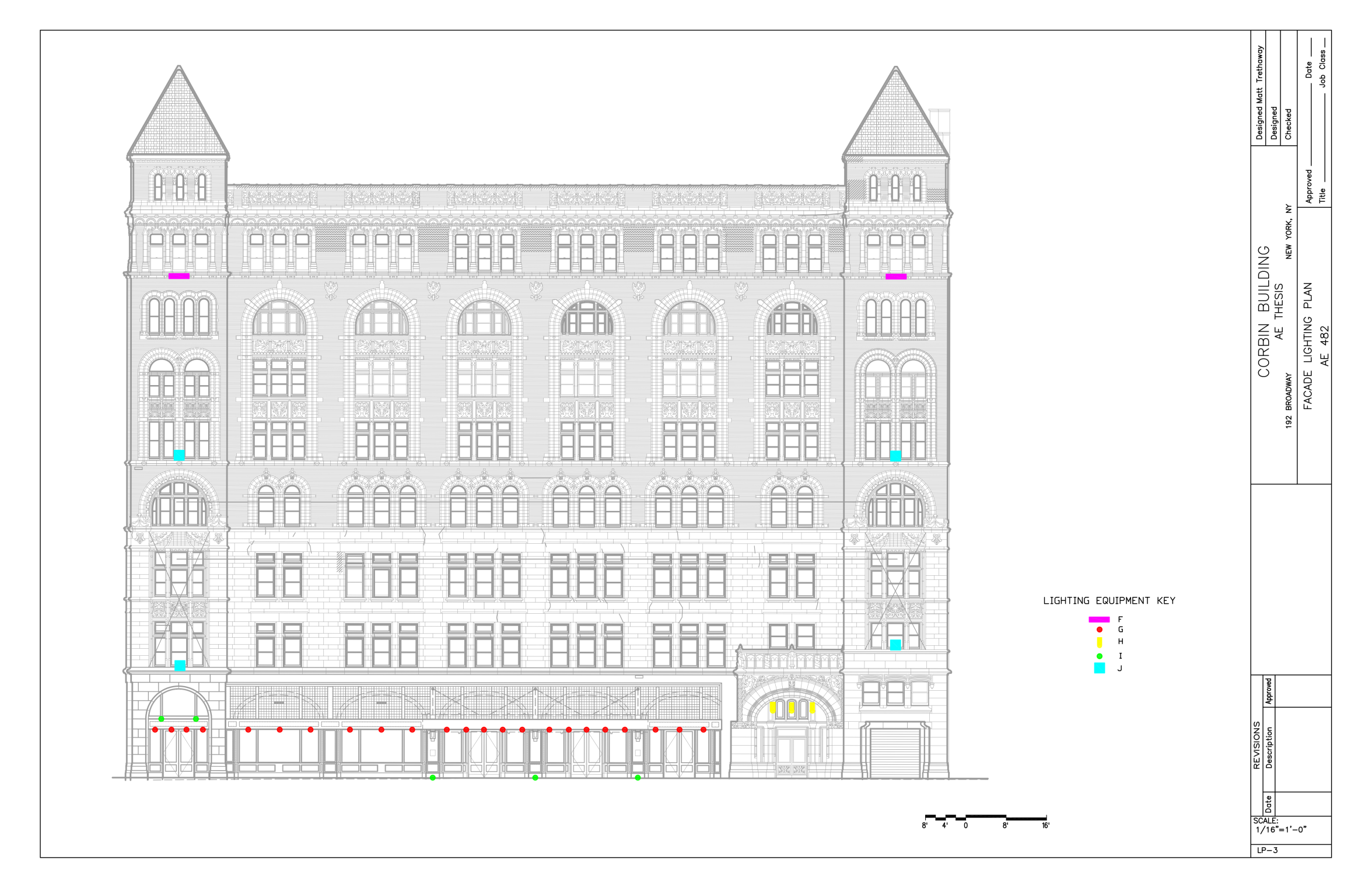 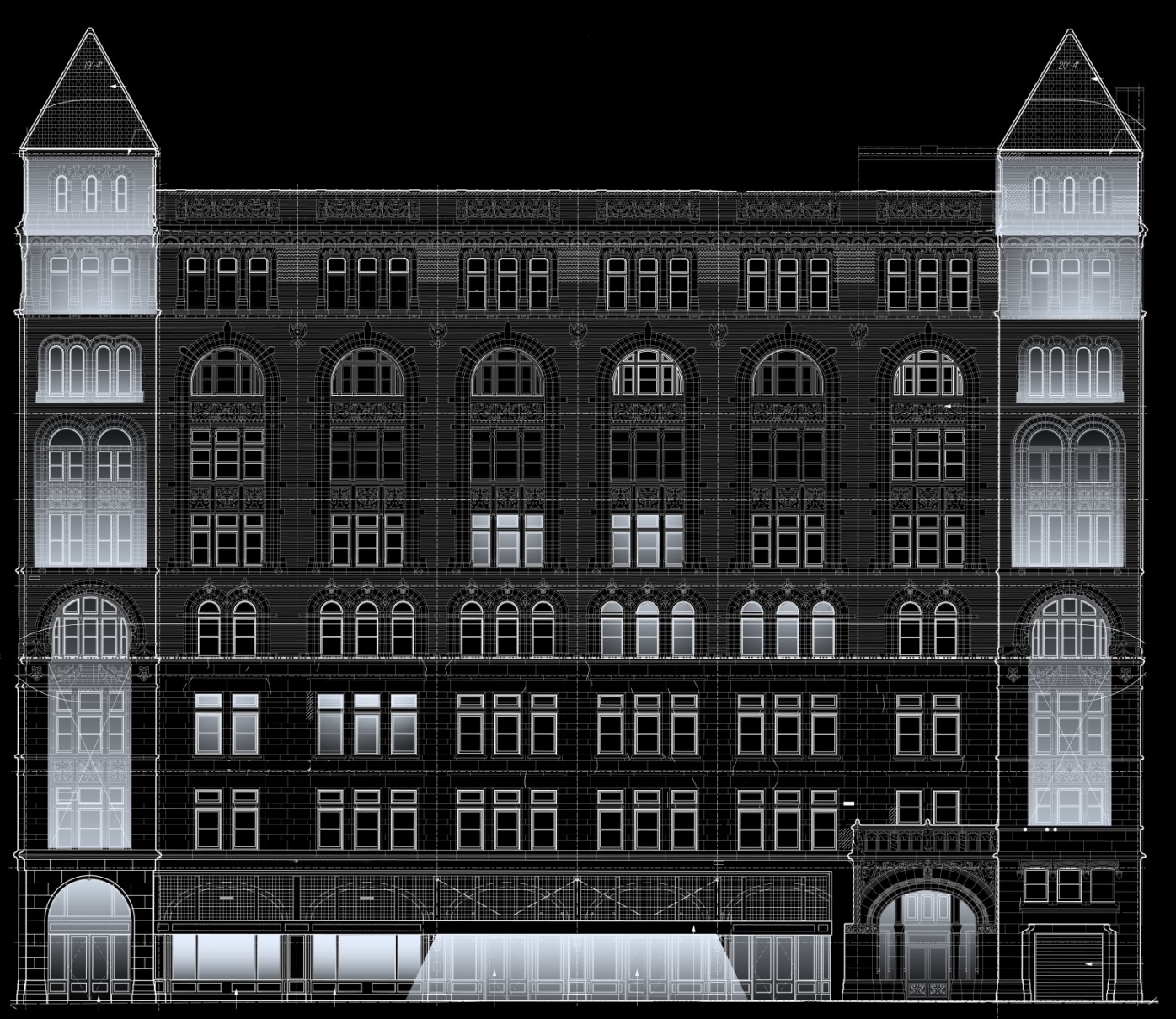 Design Criteria

Appearance- historical landmark
Hierarchy- guidance
Connection- historic & modern
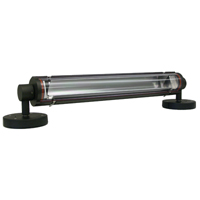 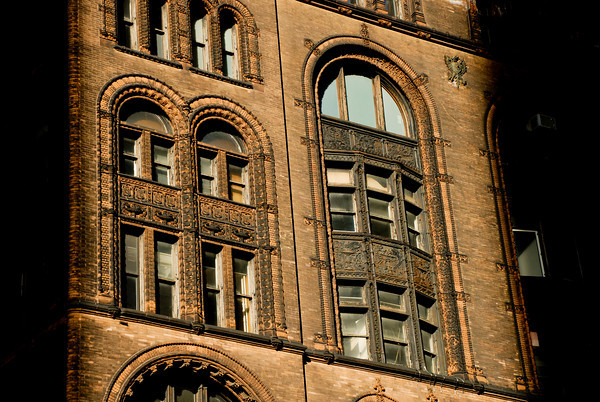 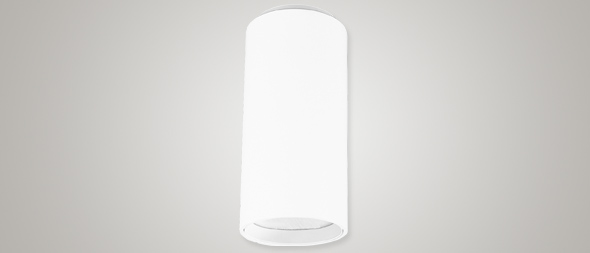 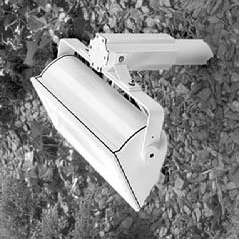 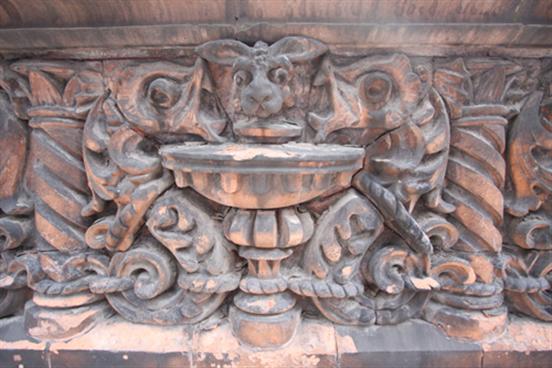 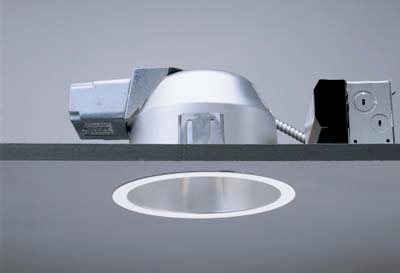 Corbin Building | Electrical Depth | Lighting Depth | Breadth Topics | Lighting Depth | MAE | Conclusion
Introduction
Façade | FSTC Lobby
Architectural | Mechanical
Retail
Daylighting
Sidewalk Illuminance
Façade Pseudo Rendering
Rendering Lobby Entrance
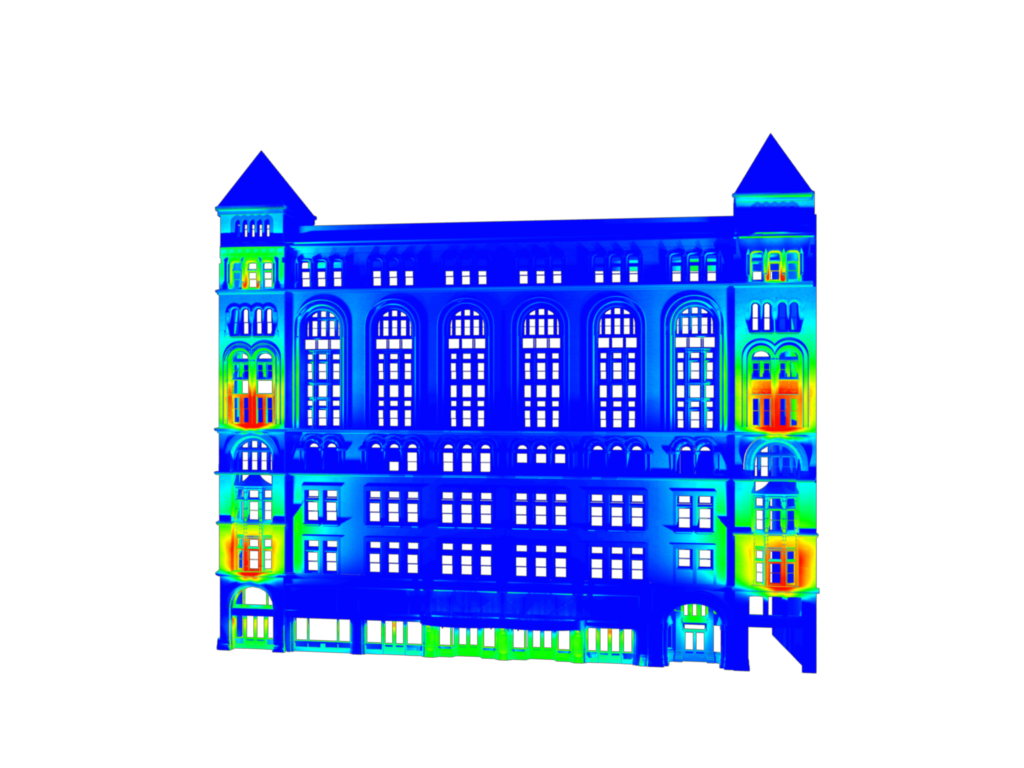 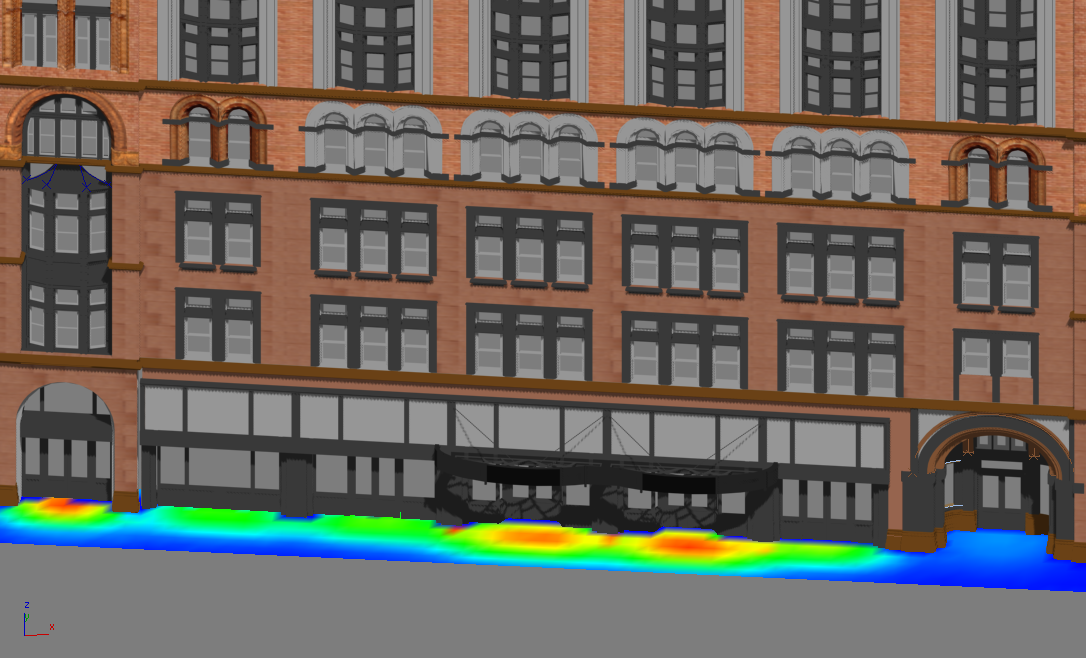 30 fc
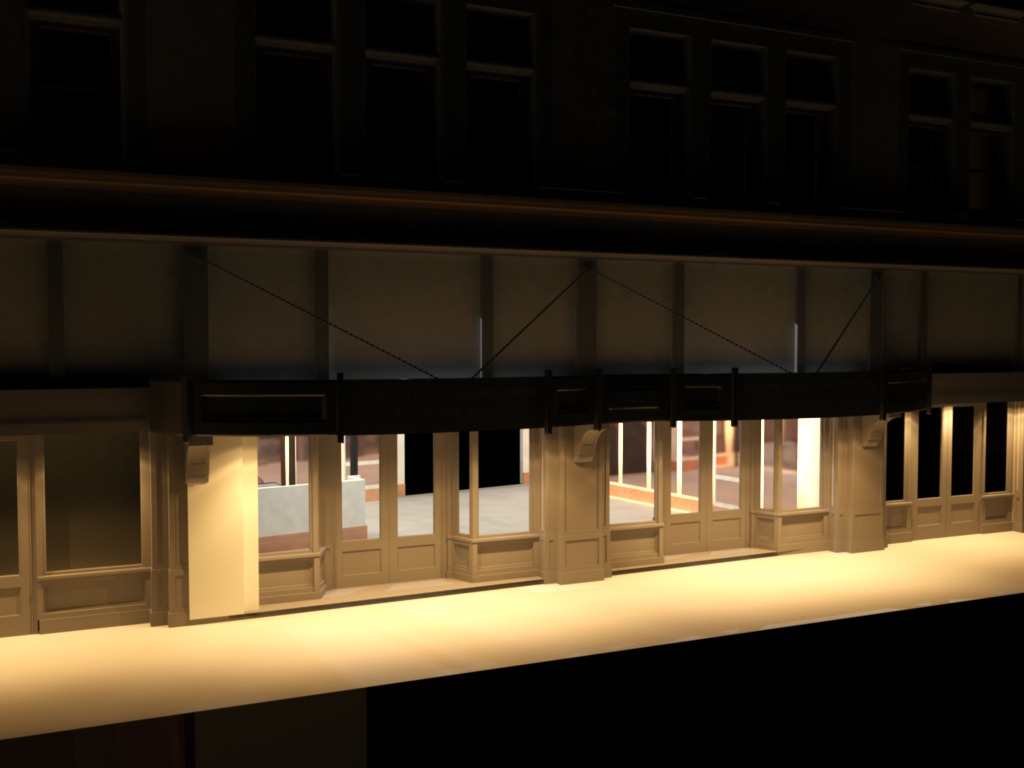 45 fc
22
10
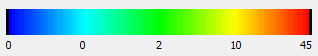 15
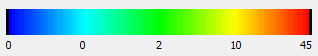 5
7
2
0 fc
0 fc
Corbin Building | Electrical Depth | Lighting Depth | Breadth Topics | Lighting Depth | MAE | Conclusion
Introduction
Façade | FSTC Lobby
Architectural | Mechanical
Retail
Daylighting
Final Rendering
Façade Pseudo Rendering
Façade Statistics
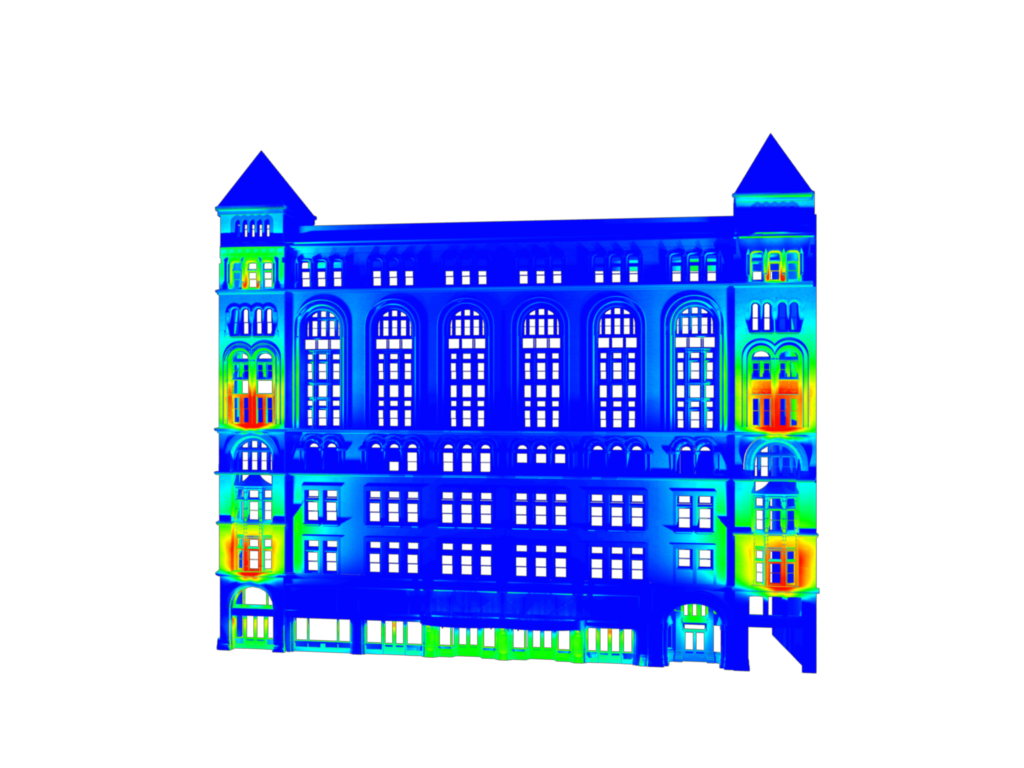 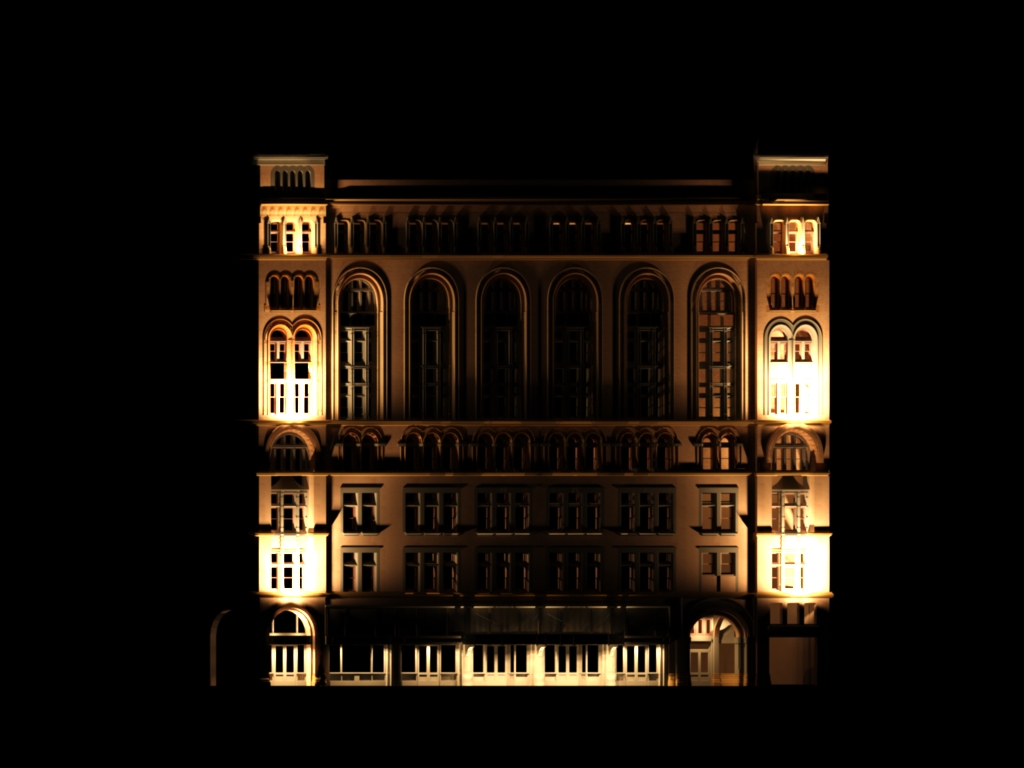 45 fc
10
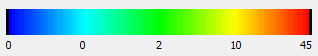 5
2
0 fc
Corbin Building | Electrical Depth | Lighting Depth | Breadth Topics | Lighting Depth | MAE | Conclusion
Introduction
Façade | FSTC Lobby
Architectural | Mechanical
Retail
Daylighting
Lobby
Lighting Layout
Illuminance
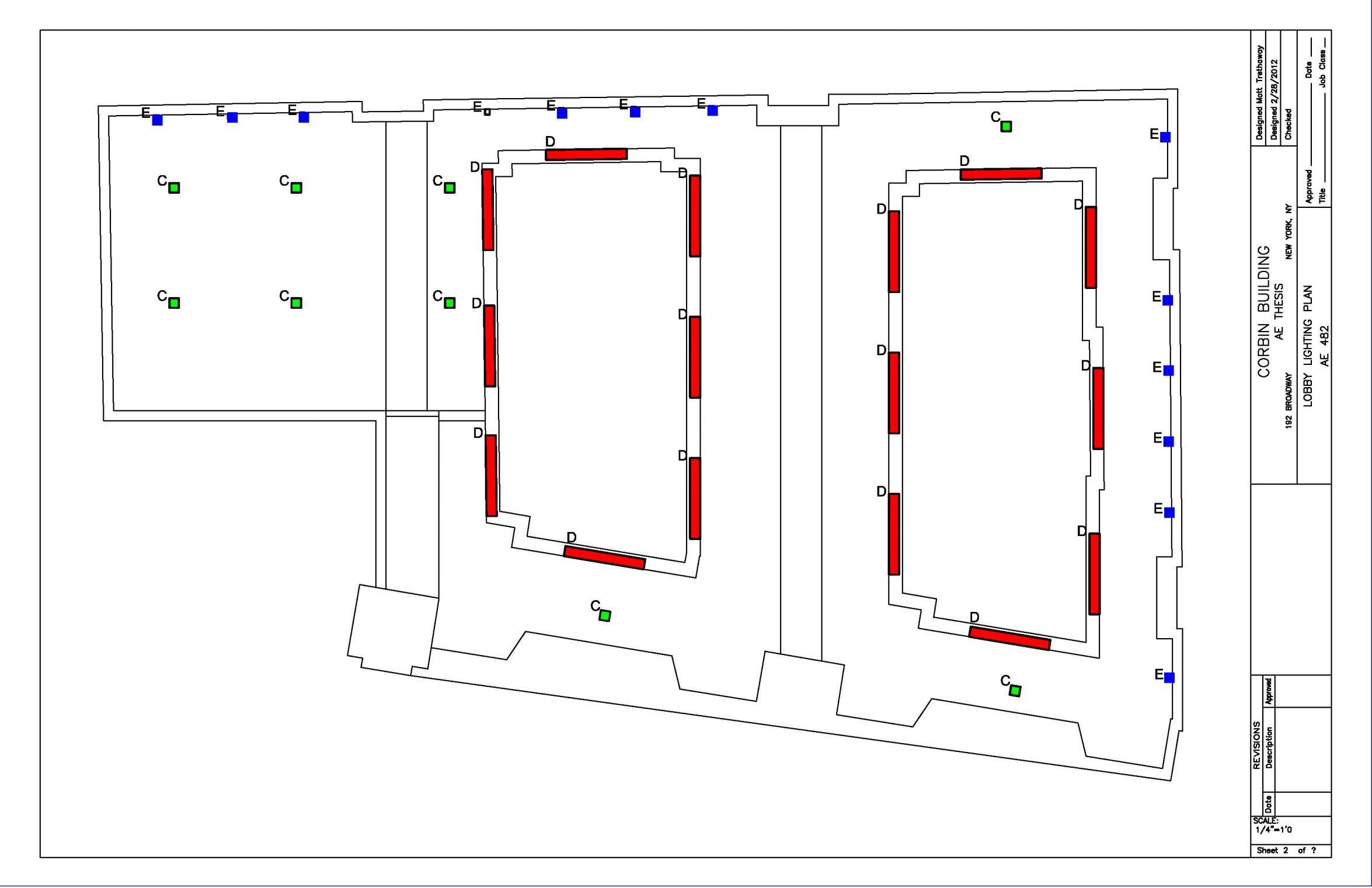 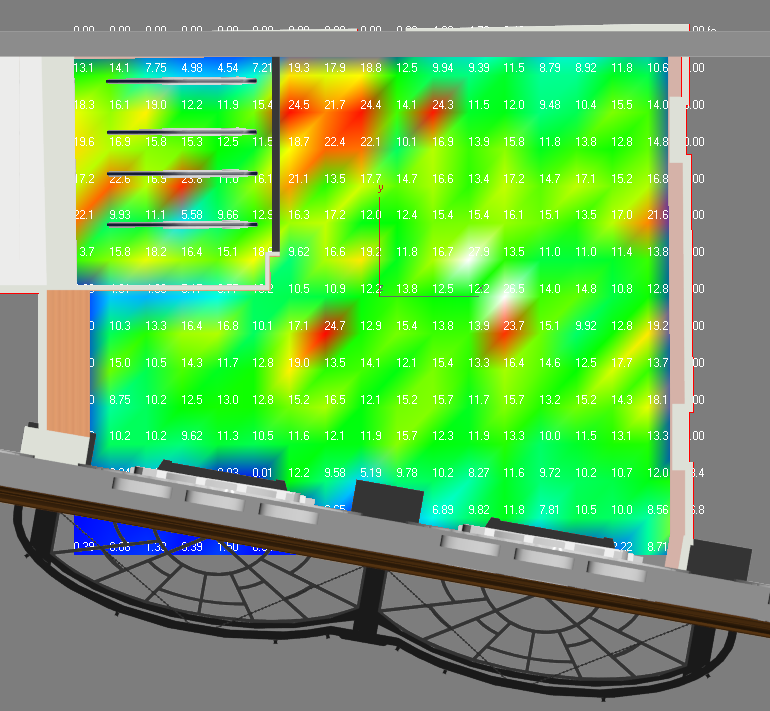 Design Criteria

Welcoming- Inviting interior to draw one in 
Connection- Linking Corbin Building & Fulton Street Transit Center
Guiding- Lead to a destination
Safety- Illuminated area
Illuminance
Horizontal- 10 fc 
Vertical- 3 fc at 5’ AFF
25 fc
19
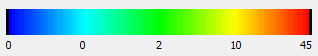 13
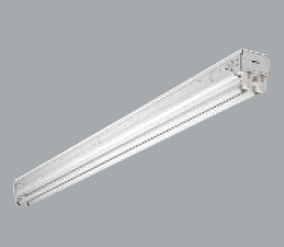 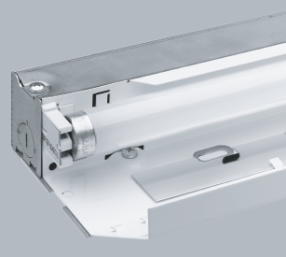 6
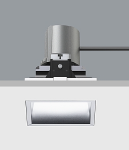 0 fc
Avg. Illuminance= 13.4 fc
Corbin Building | Electrical Depth | Lighting Depth | Breadth Topics | Lighting Depth | MAE | Conclusion
Introduction
Façade | FSTC Lobby
Architectural | Mechanical
Retail
Daylighting
Final Rendering
Final Rendering
Lobby Statistics
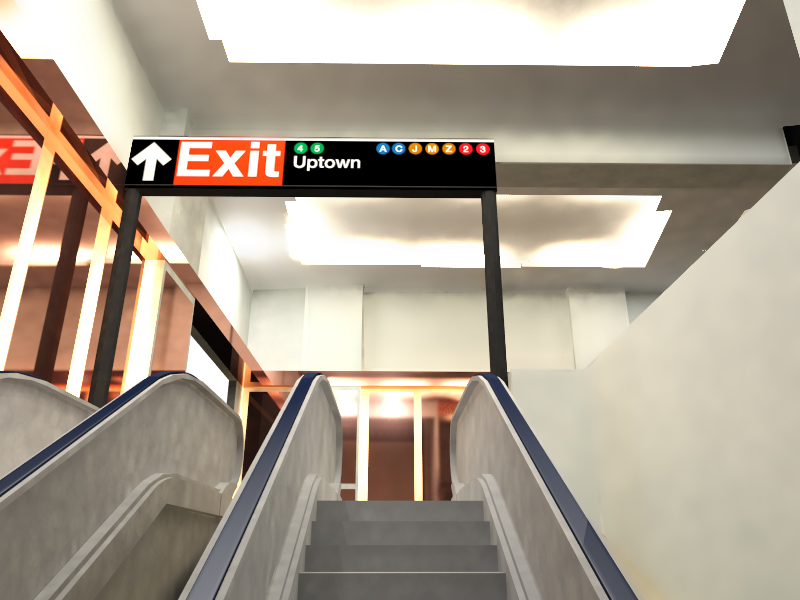 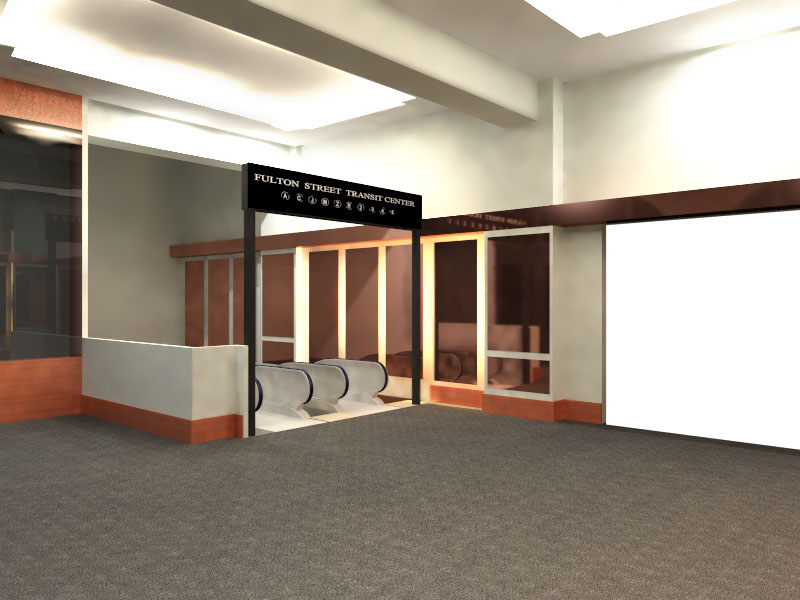 Corbin Building | Electrical Depth | Lighting Depth | Breadth Topics | Lighting Depth | MAE | Conclusion
Introduction
Façade | FSTC Lobby
Architectural | Mechanical
Retail
Daylighting
Architectural- Retail Space
Schematic Design
Final Design
Design 1
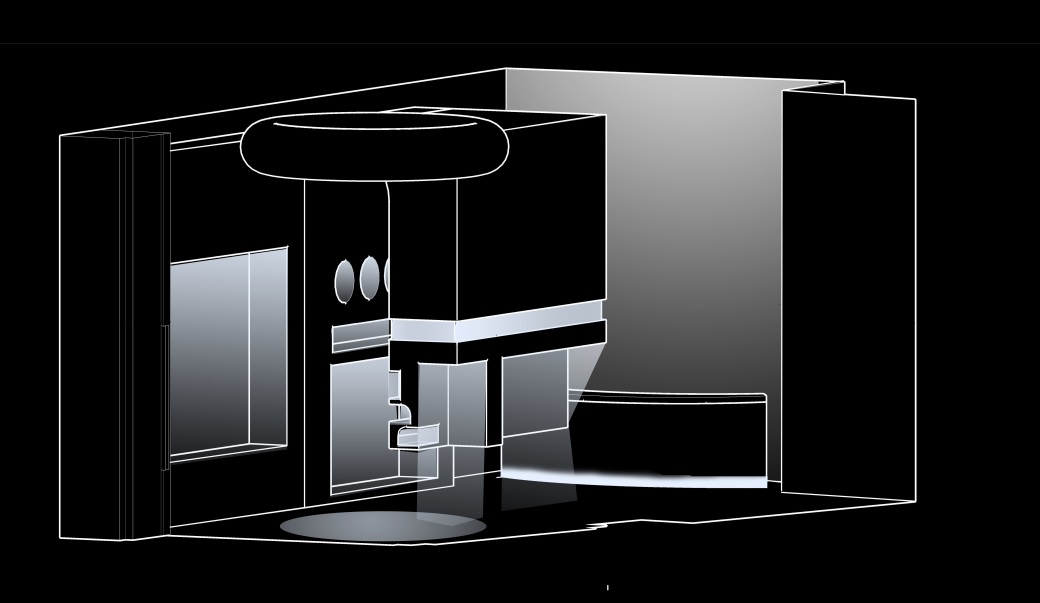 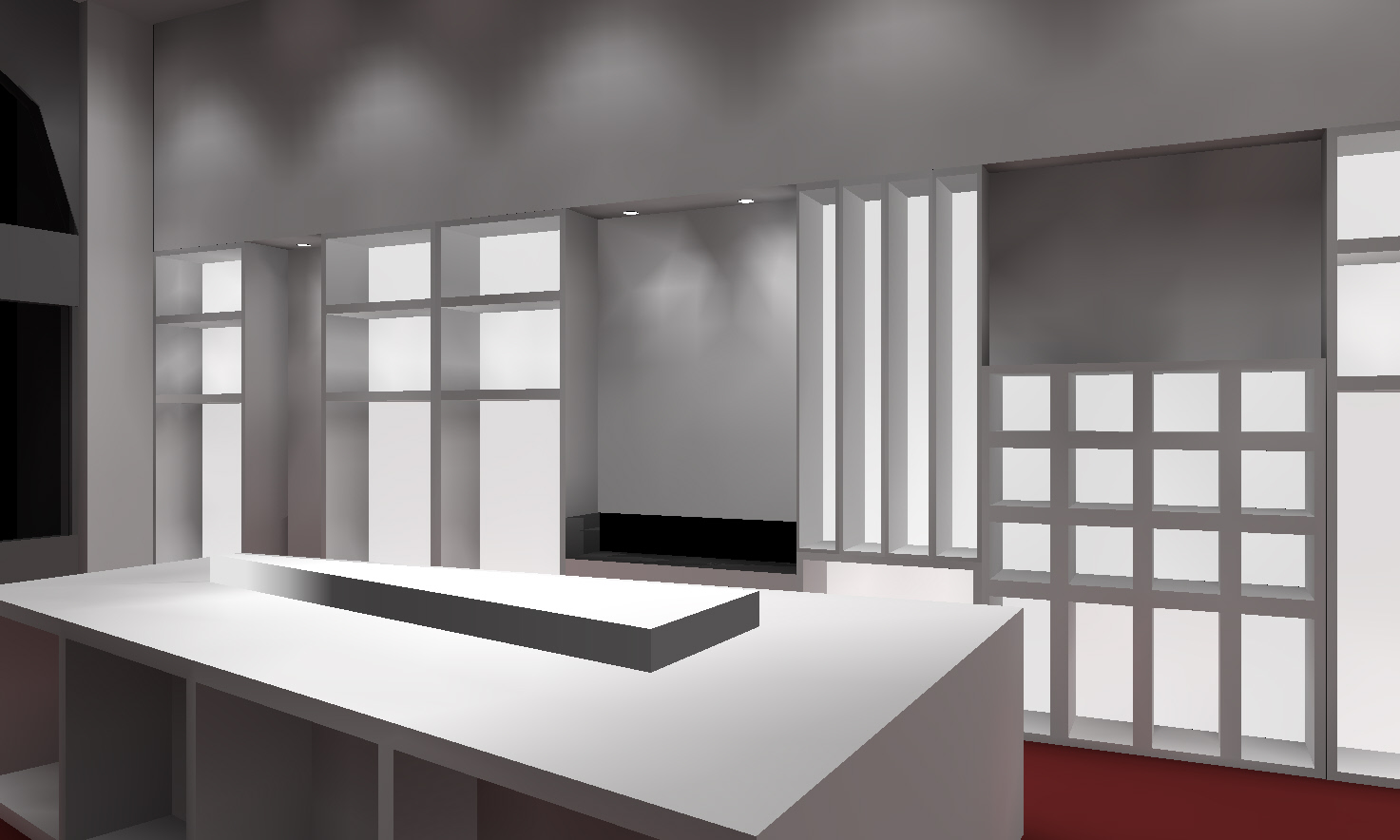 Retail Statistics

Fit out by Tenant
Size: 840 Square Feet
Boutique Clothing 
Upscale
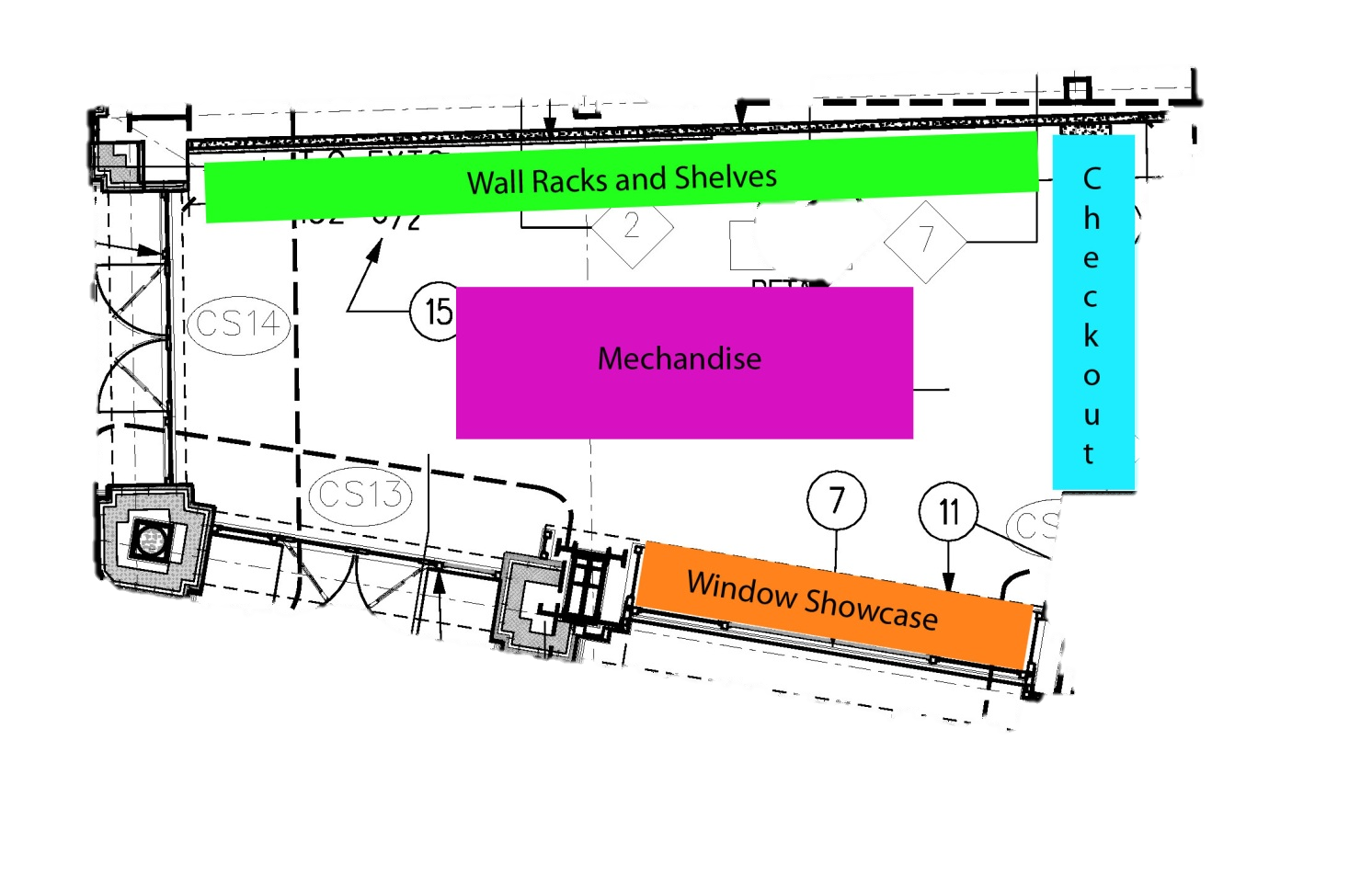 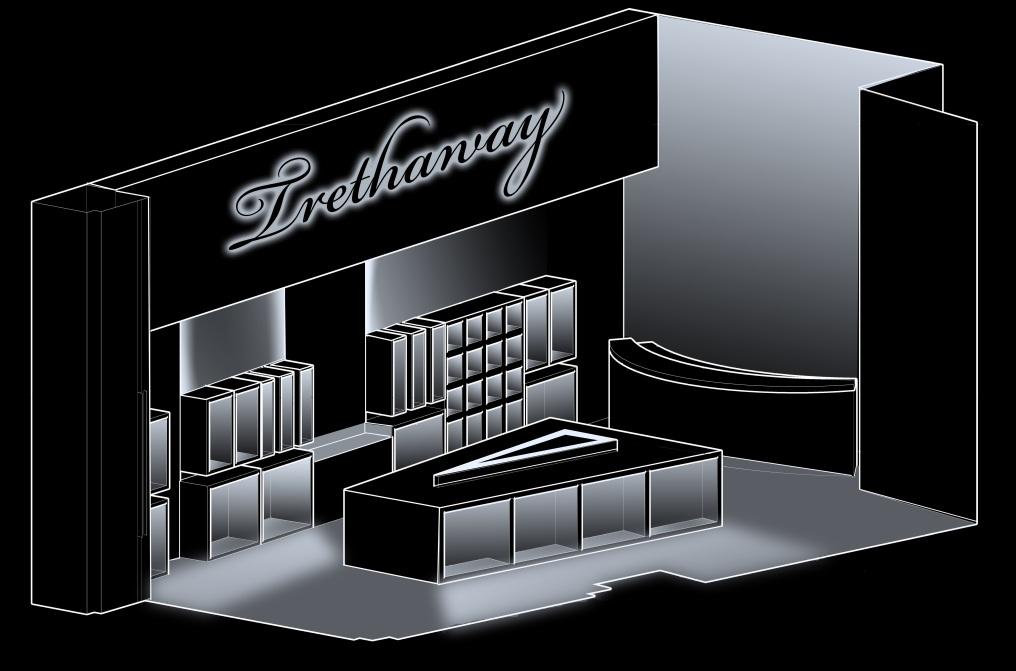 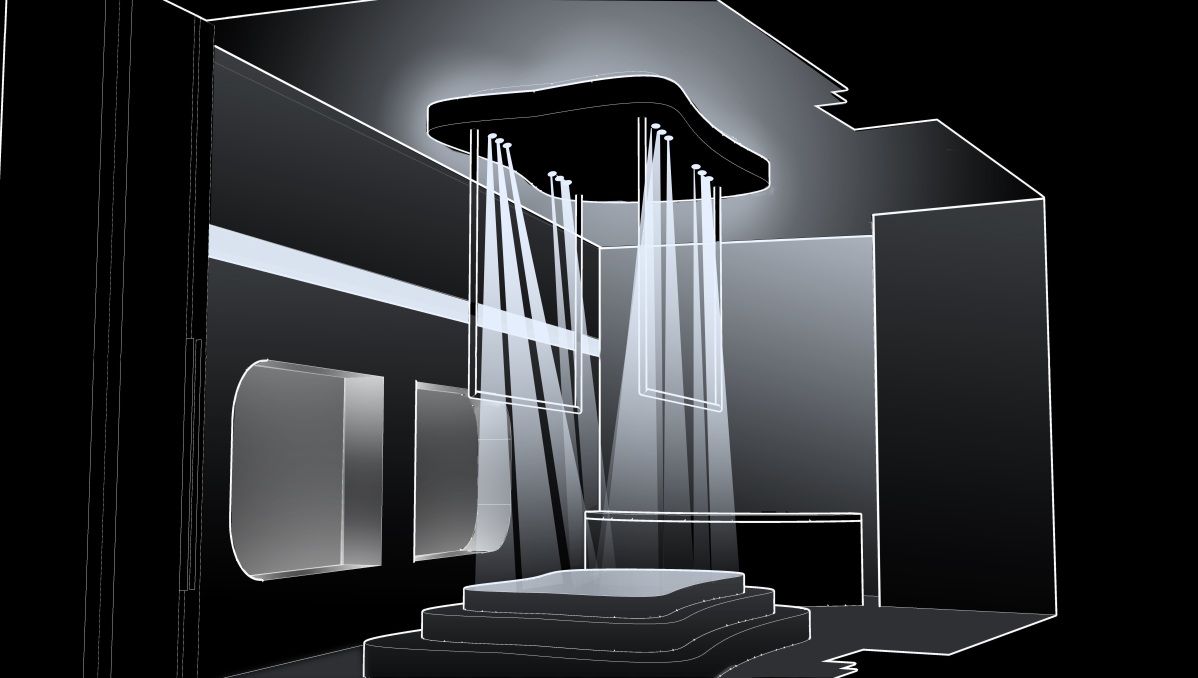 Design 3
Design 2
Corbin Building | Electrical Depth | Lighting Depth | Breadth Topics | Lighting Depth | MAE | Conclusion
Introduction
Façade | FSTC Lobby
Architectural | Mechanical
Retail
Daylighting
Rendering
Plan View
North Elevation
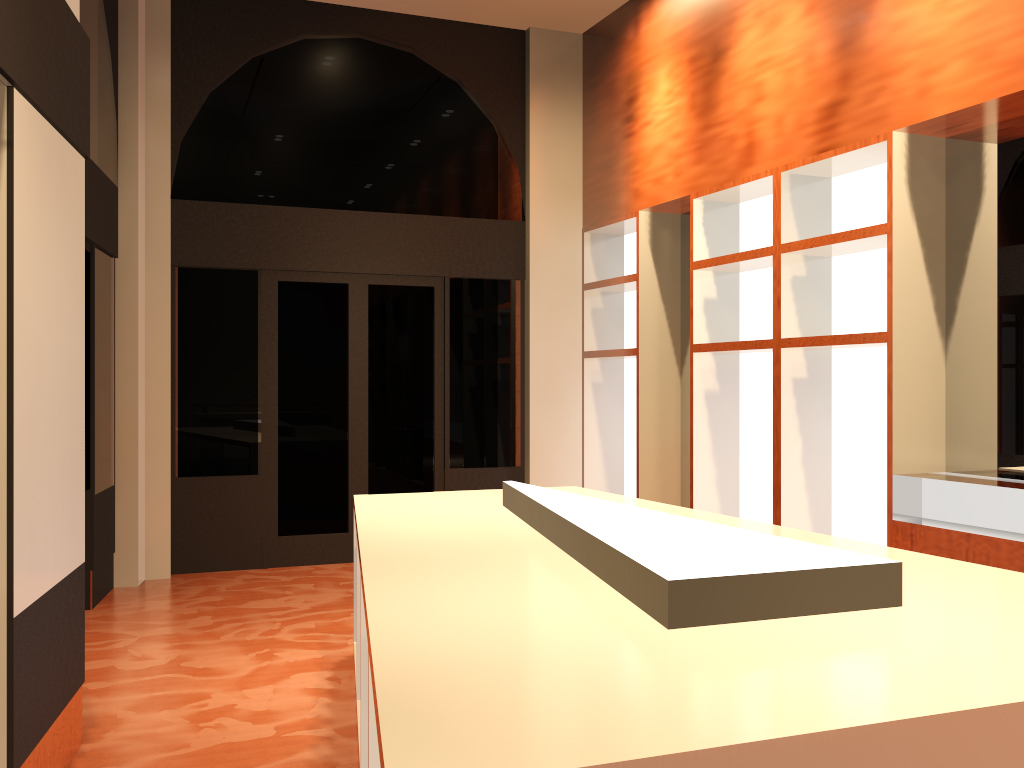 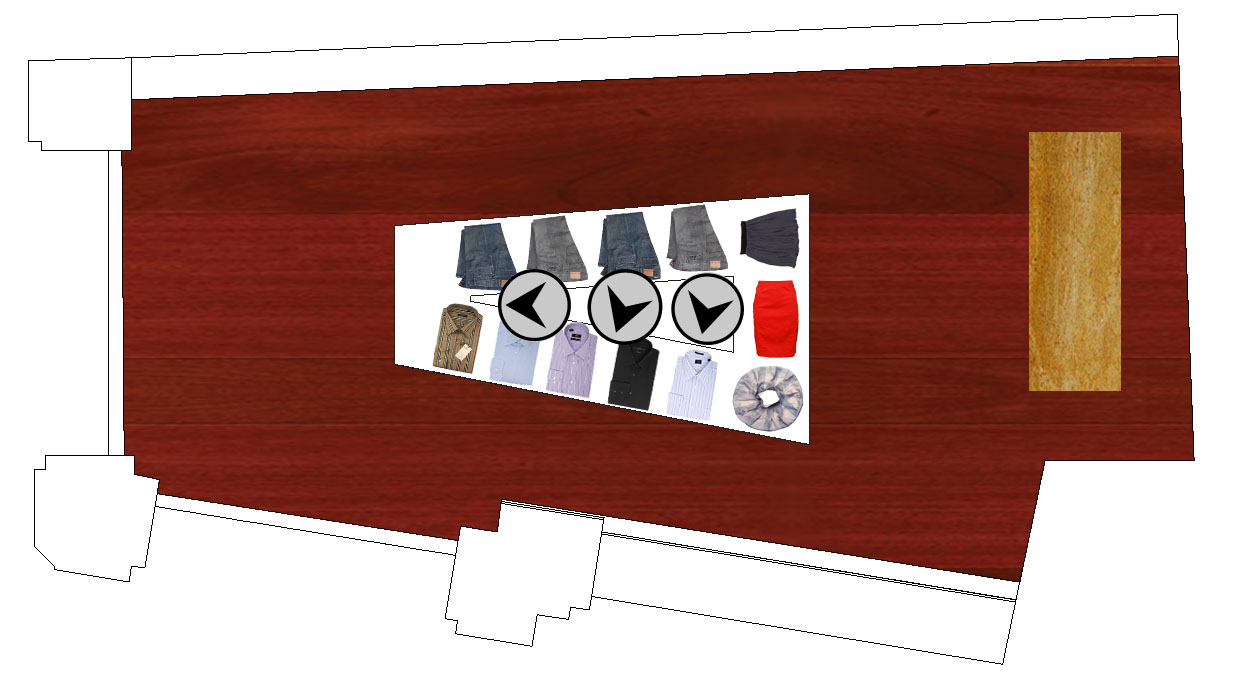 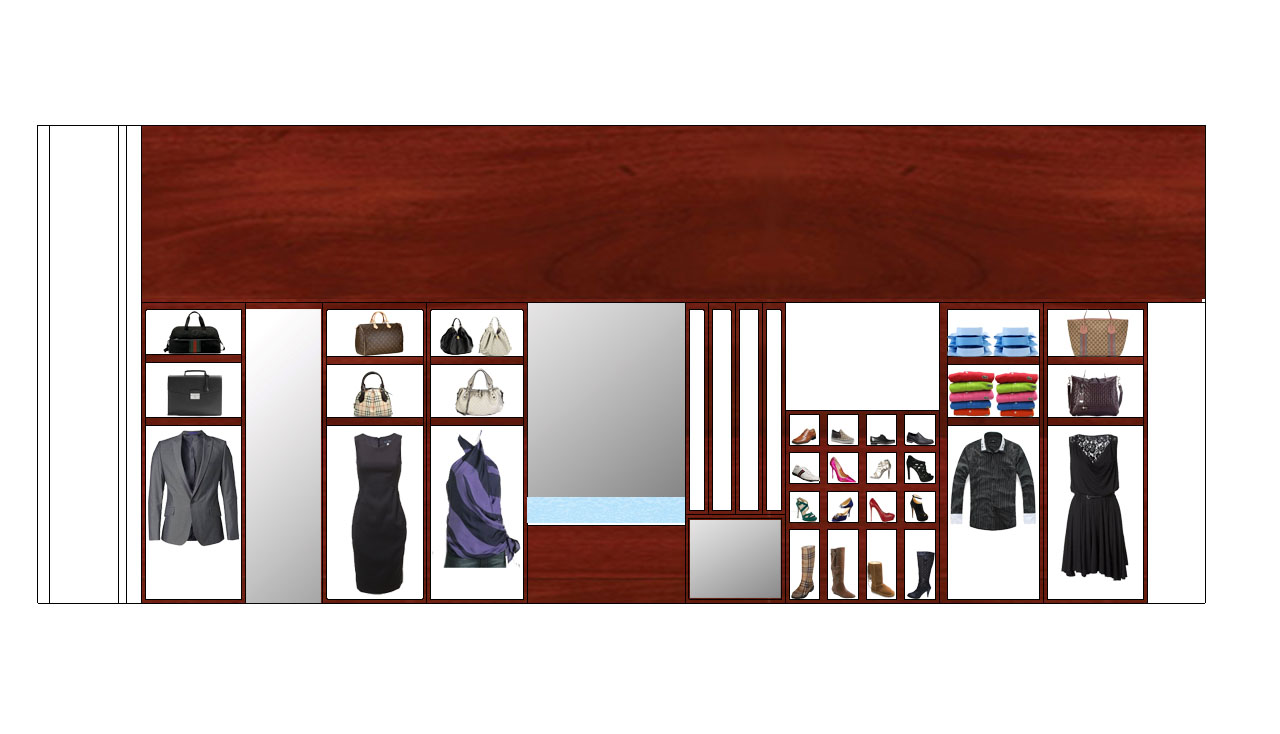 Corbin Building | Electrical Depth | Lighting Depth | Breadth Topics | Lighting Depth | MAE | Conclusion
Introduction
Façade | FSTC Lobby
Architectural | Mechanical
Retail
Daylighting
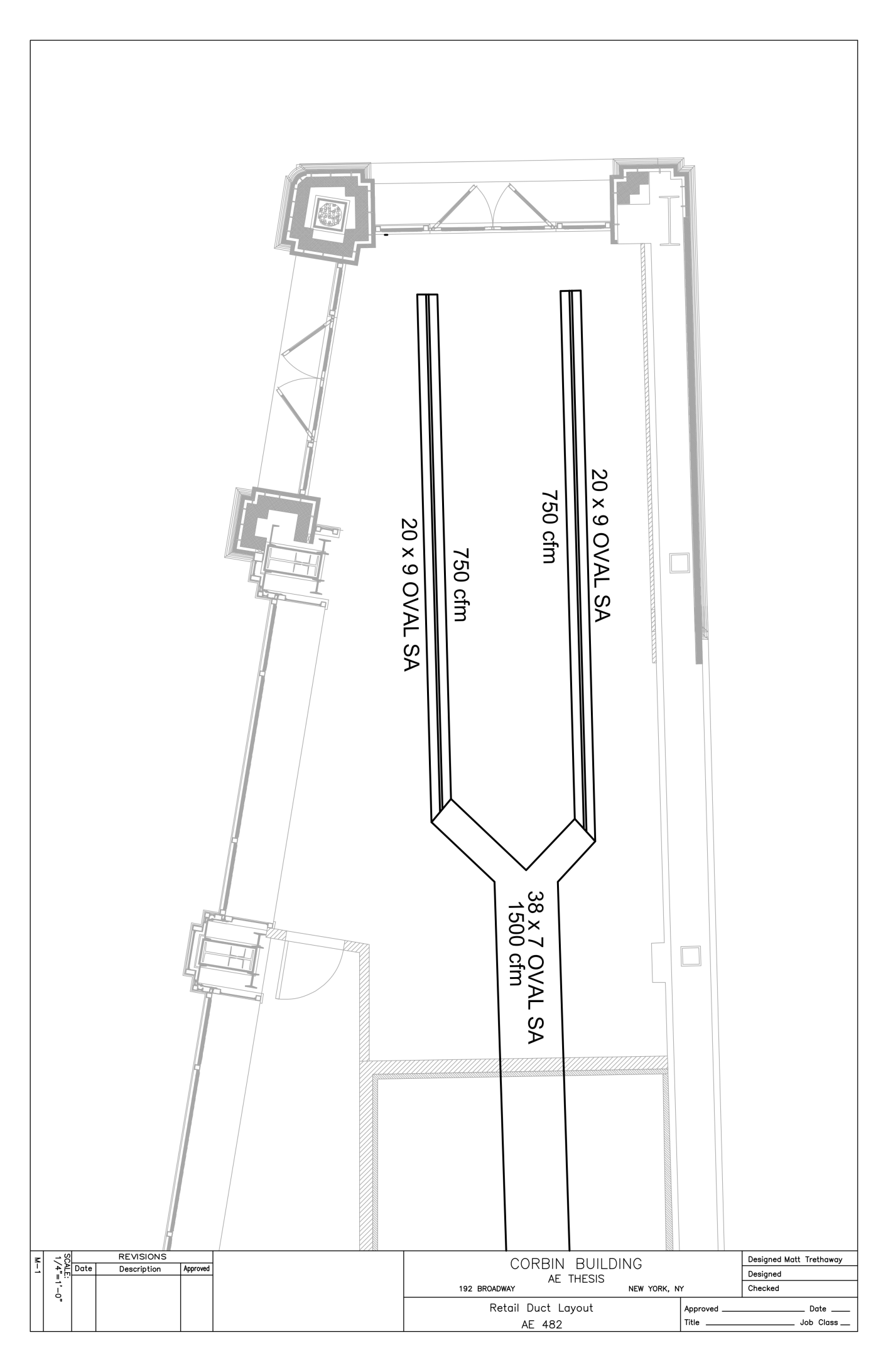 Mechanical- Retail Space
Rendering
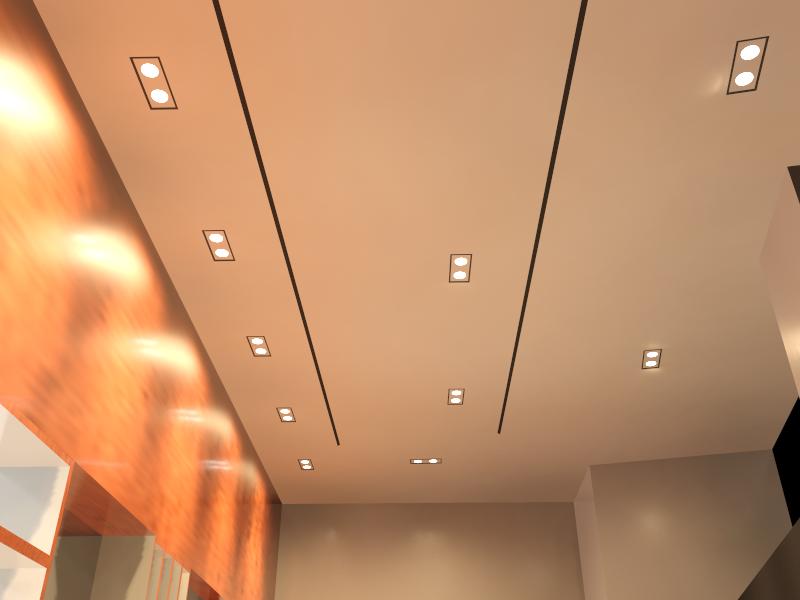 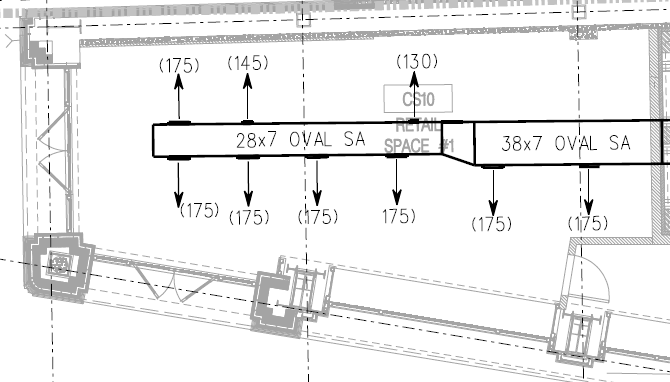 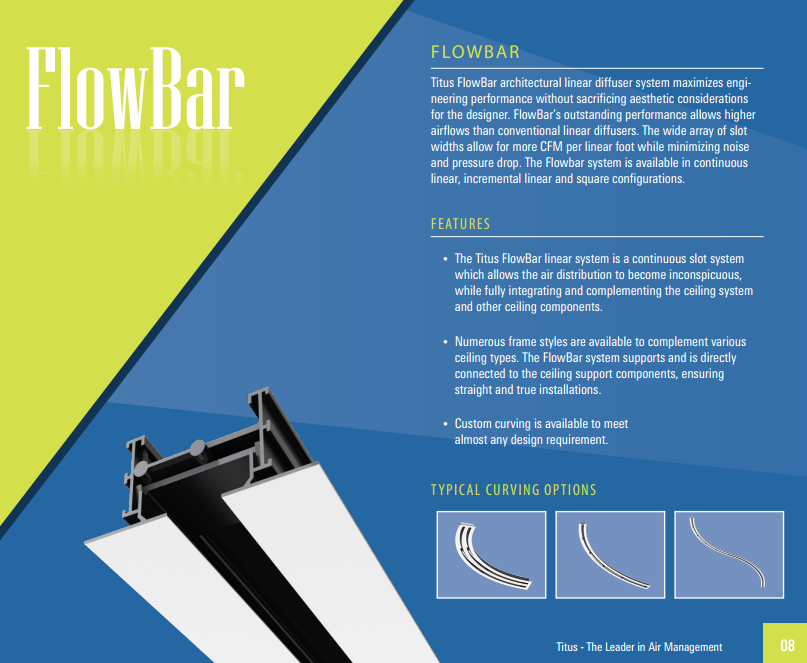 Existing Duct Layout
Redesign Duct Layout
Corbin Building | Electrical Depth | Lighting Depth | Breadth Topics | Lighting Depth | MAE | Conclusion
Introduction
Façade | FSTC Lobby
Architectural | Mechanical
Retail
Daylighting
Retail Space
Store Layout
Store Layout
Design Goals

   Welcoming- inviting interior to draw one in 
   Guiding- lead to a destination
   Comfort- minimal glare & view of fixtures
   Dynamic- ability to adjust
   General Retail Illuminance- 30 fc at 2’-6” AFF
   Feature Displays- x10 fc greater than illuminance of adjacent spaces
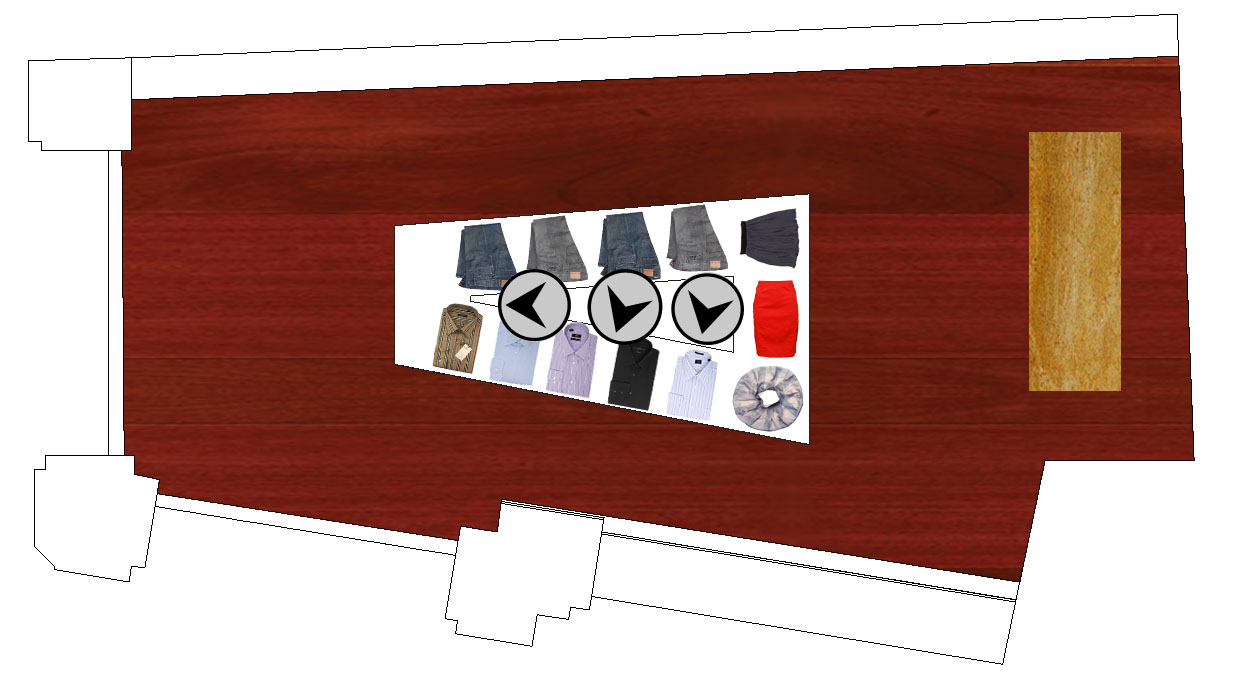 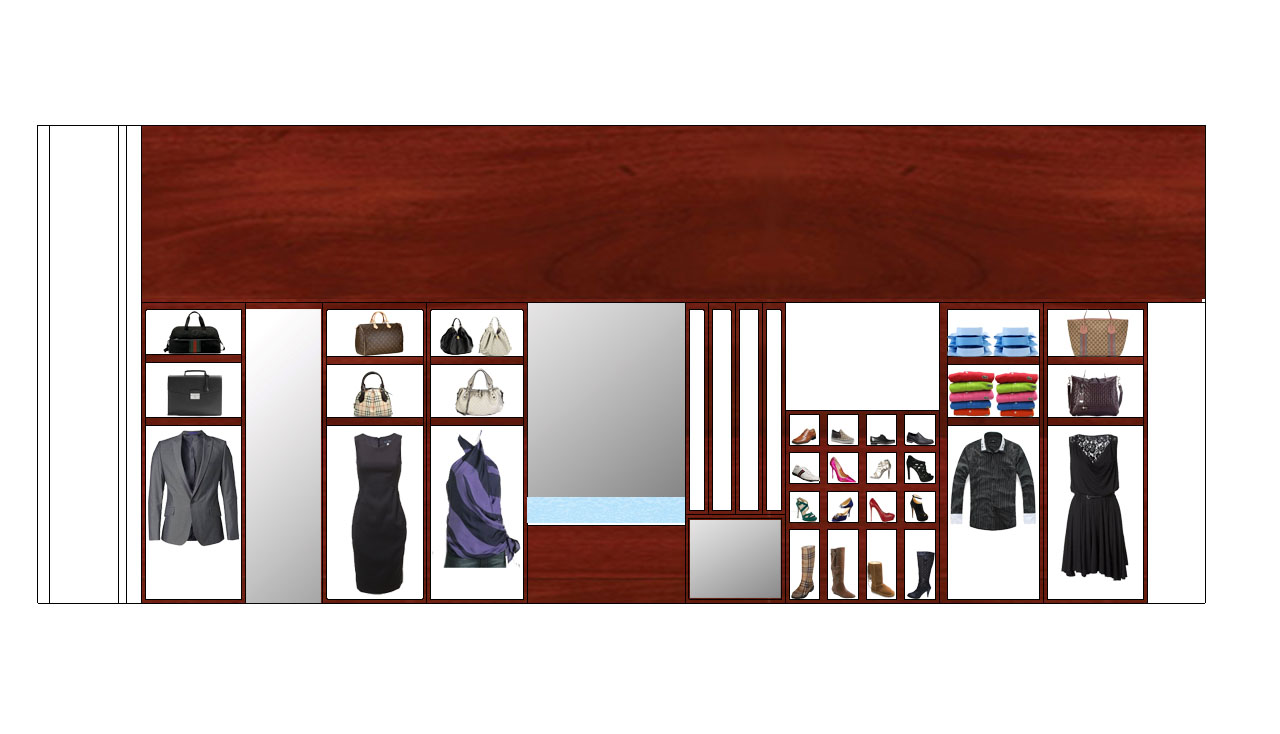 Corbin Building | Electrical Depth | Lighting Depth | Breadth Topics | Lighting Depth | MAE | Conclusion
Introduction
Façade | FSTC Lobby
Architectural | Mechanical
Retail
Daylighting
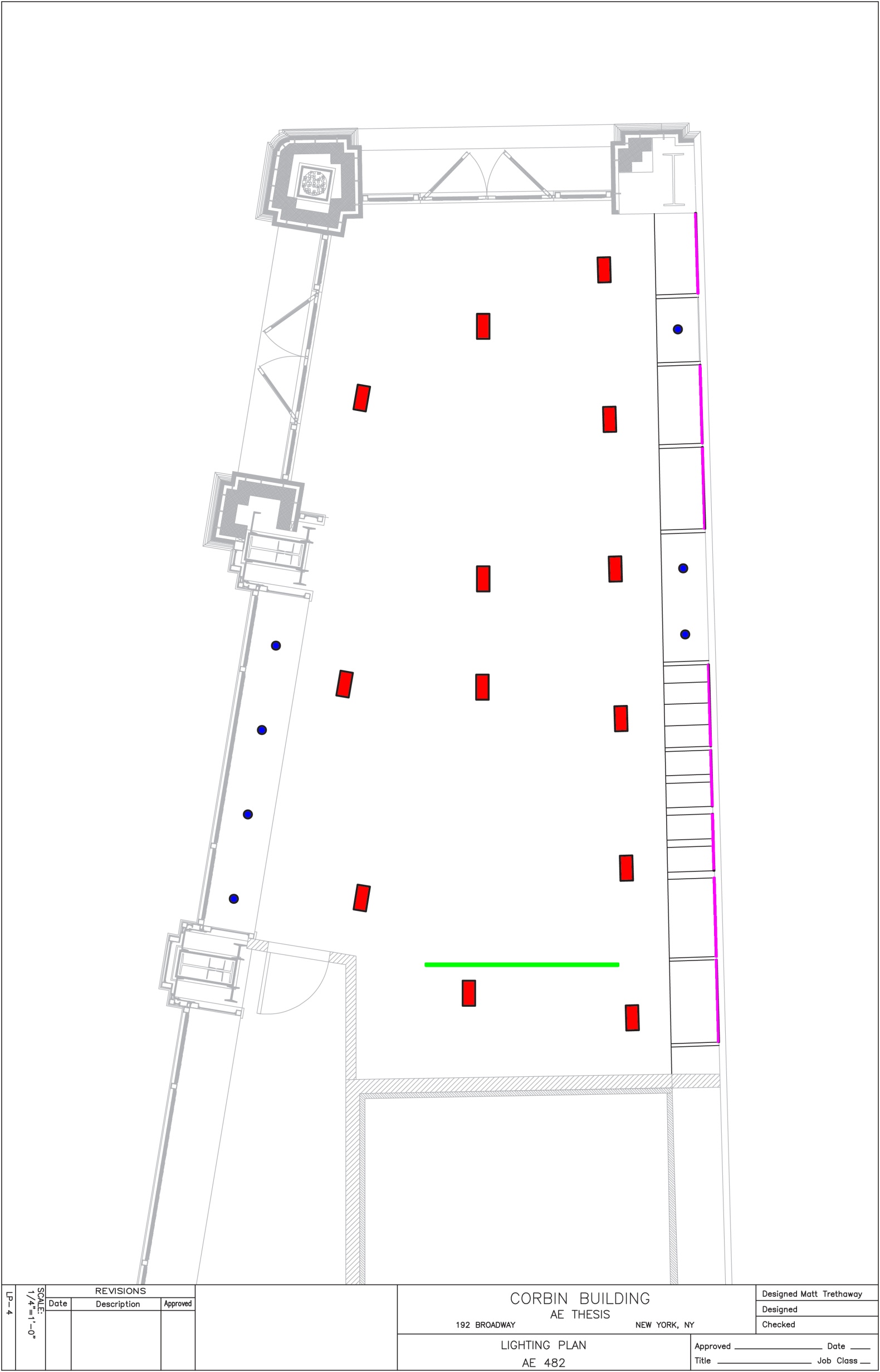 Lighting Plan
Illuminance
Pseudo Illuminance
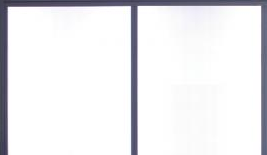 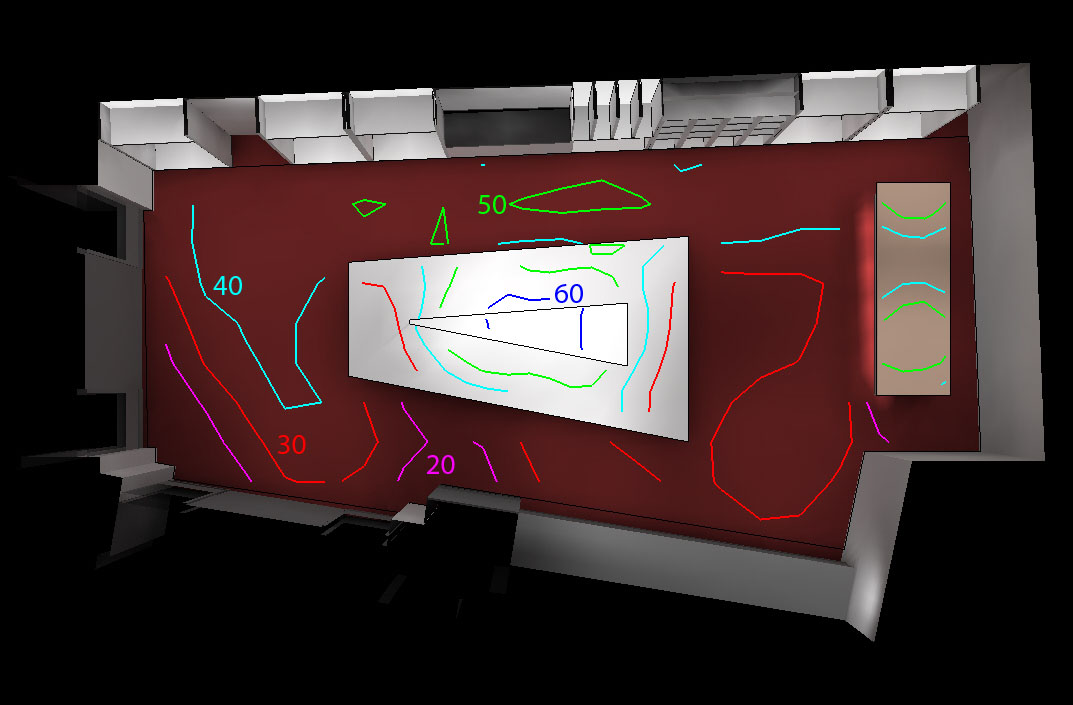 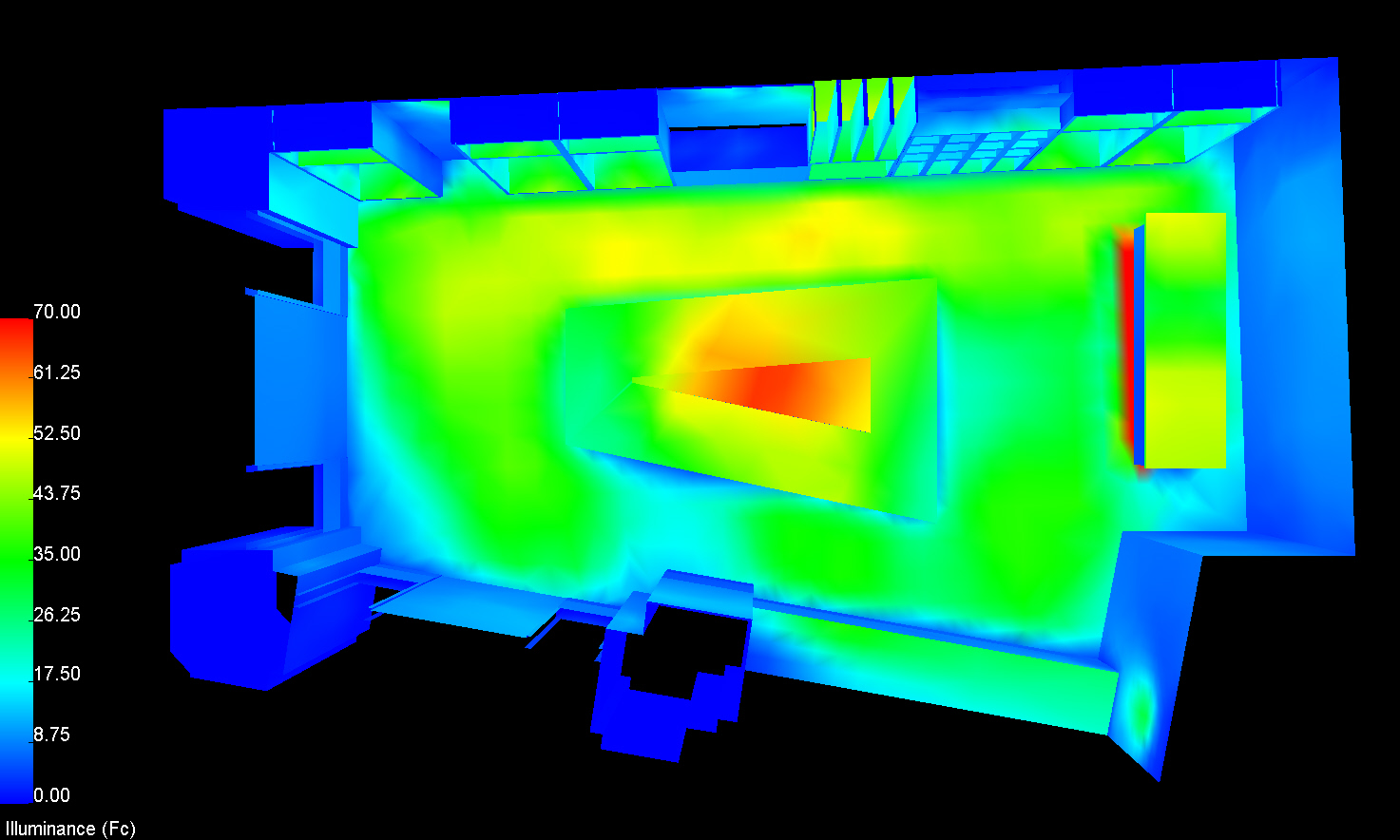 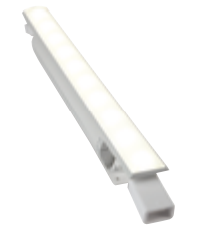 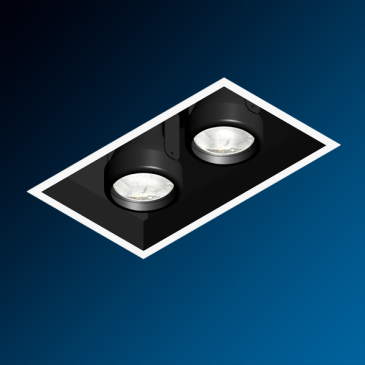 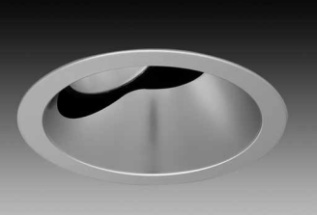 Corbin Building | Electrical Depth | Lighting Depth | Breadth Topics | Lighting Depth | MAE | Conclusion
Introduction
Façade | FSTC Lobby
Architectural | Mechanical
Retail
Daylighting
East Interior View
West Interior View
North Interior View
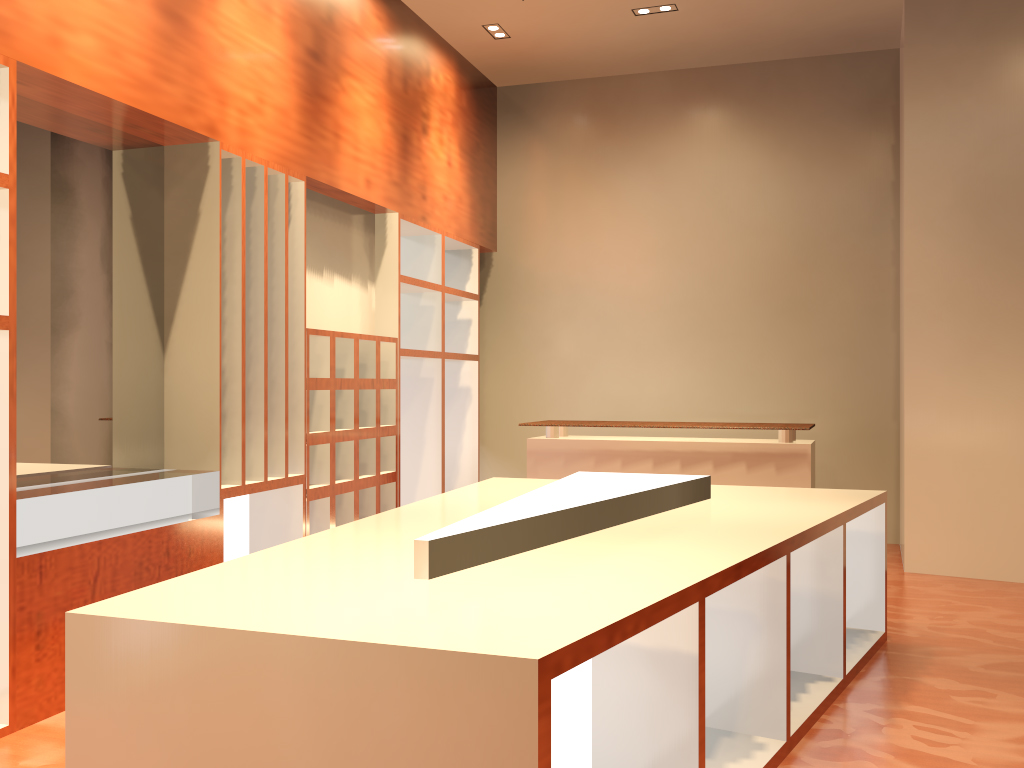 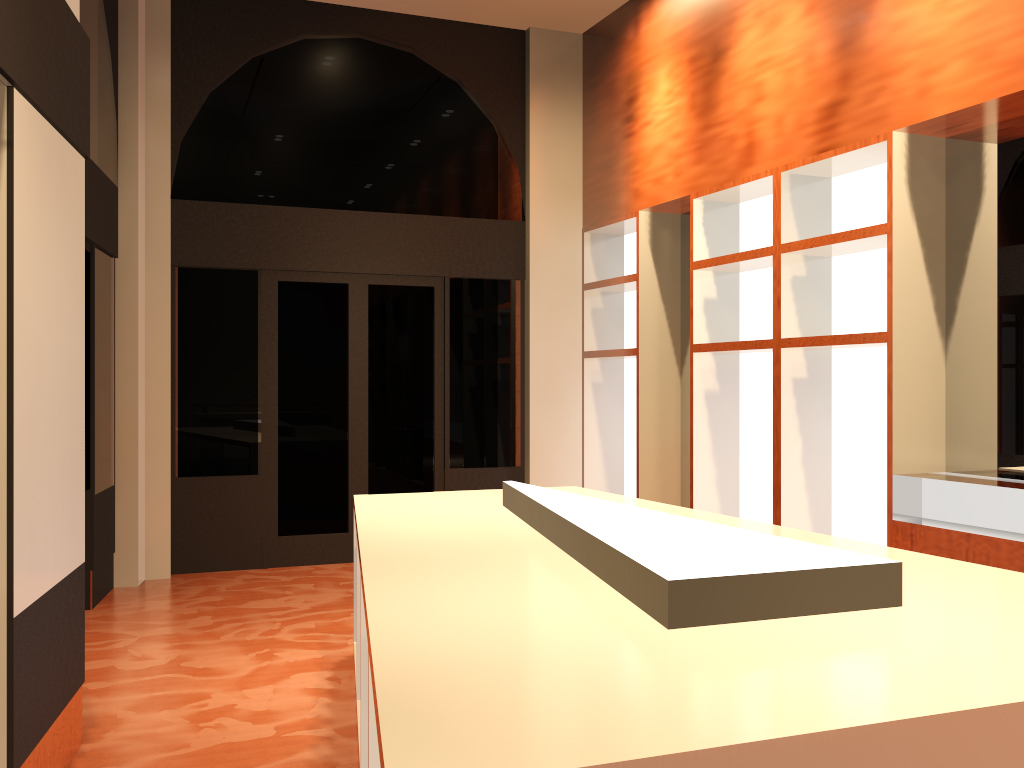 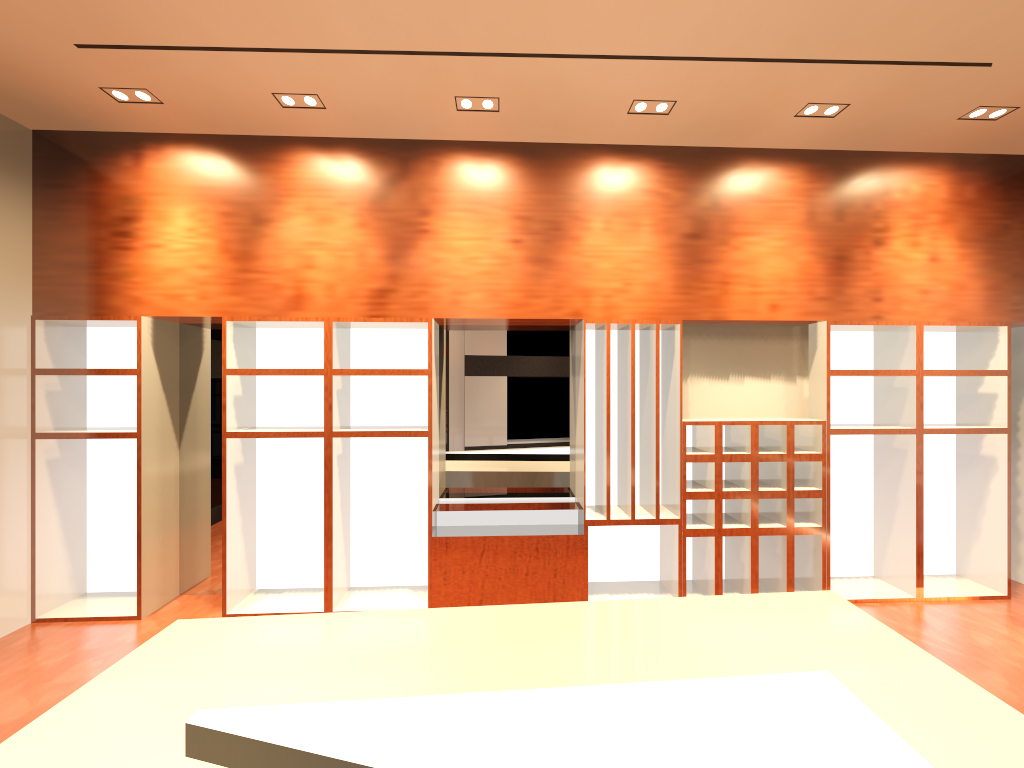 Corbin Building | Electrical Depth | Lighting Depth | Breadth Topics | Lighting Depth | MAE | Conclusion
Introduction
Façade | FSTC Lobby
Architectural | Mechanical
Retail
Daylighting
East Interior View
East Pseudo Color View
Retail Statistics
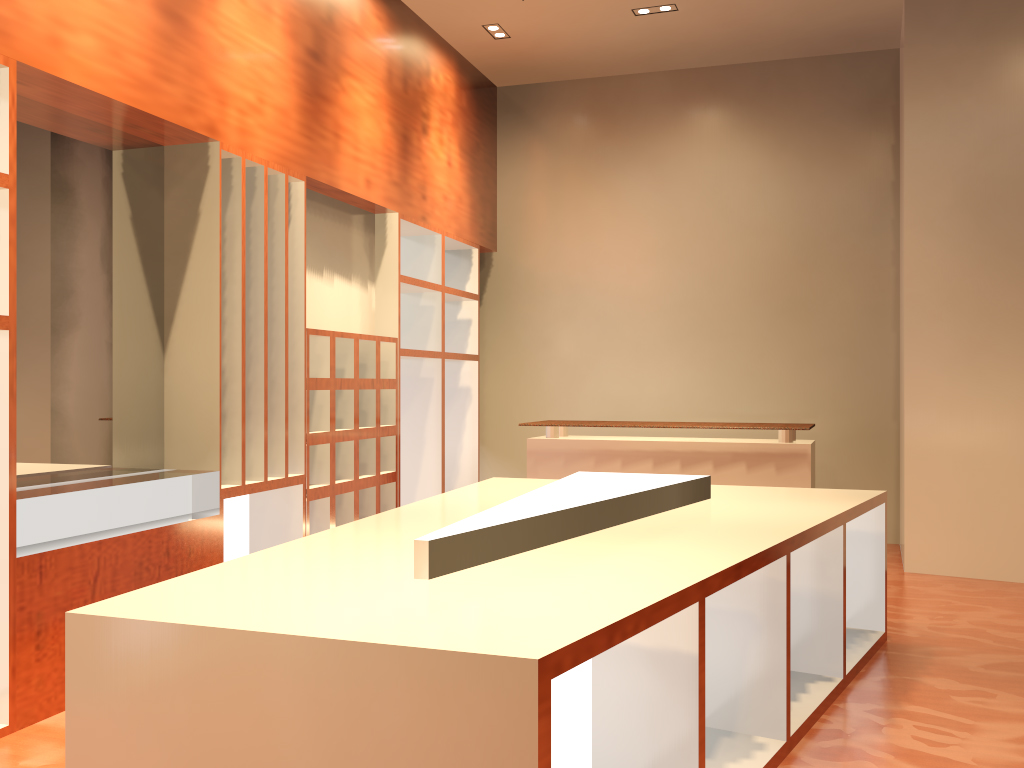 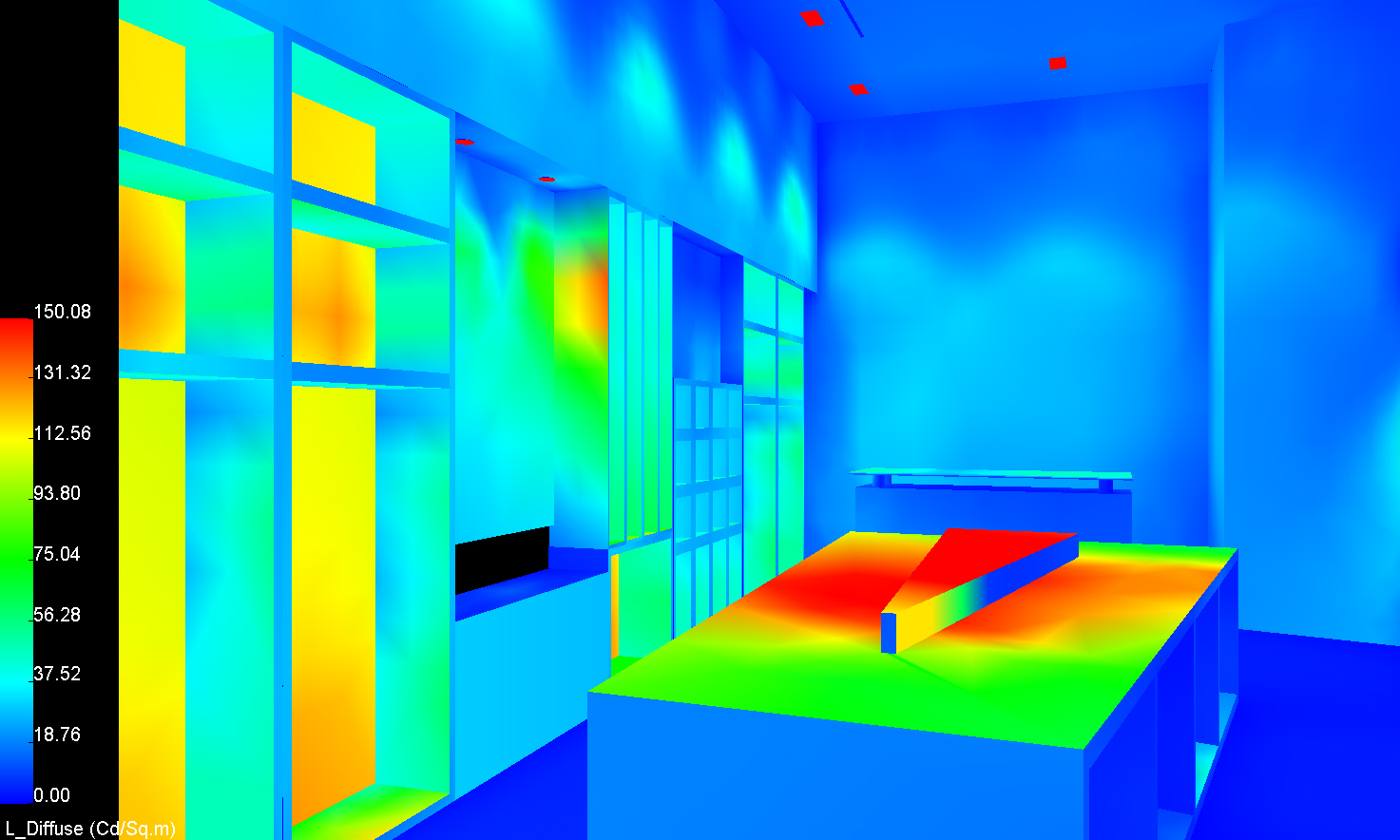 Corbin Building | Electrical Depth | Lighting Depth | Breadth Topics | Lighting Depth | MAE | Conclusion
Introduction
Façade | FSTC Lobby
Architectural | Mechanical
Retail
Daylighting
Site Location
Street View
MAE Focus- Daylighting
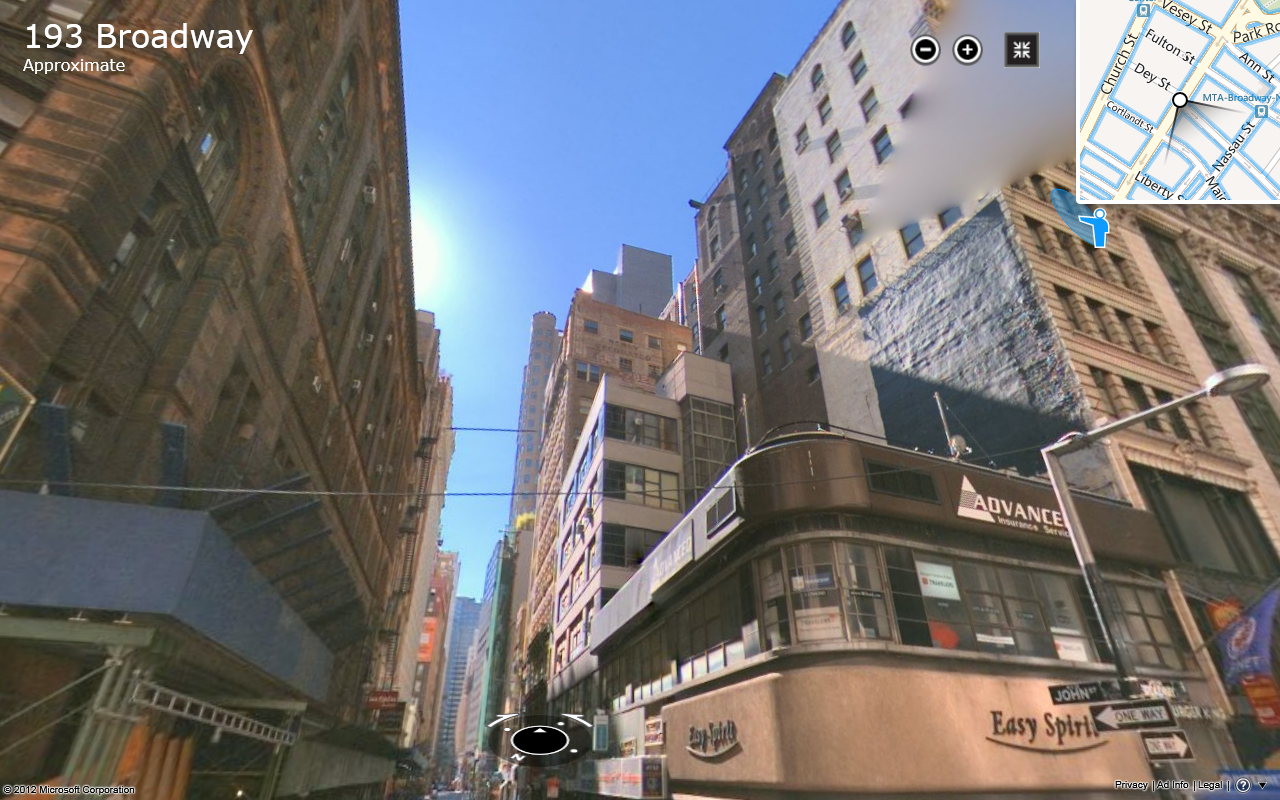 Daylight penetration on 3rd floor office
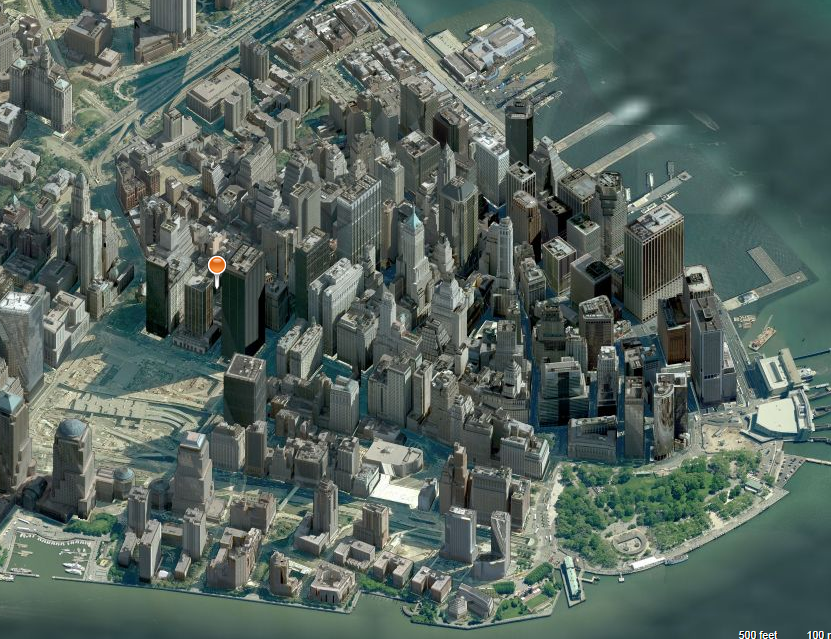 Lower 
Manhattan
New York, NY
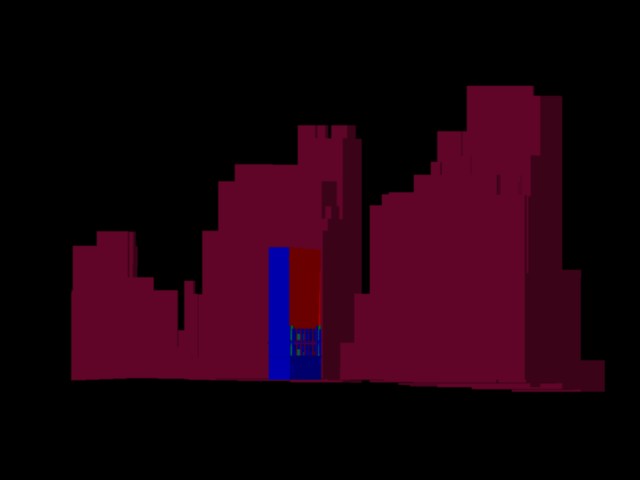 Congested area of tall buildings
Corbin Building | Electrical Depth | Lighting Depth | Breadth Topics | Lighting Depth | MAE | Conclusion
Introduction
Façade | FSTC Lobby
Architectural | Mechanical
Retail
Daylighting
December 21st
March 20th
June 21st
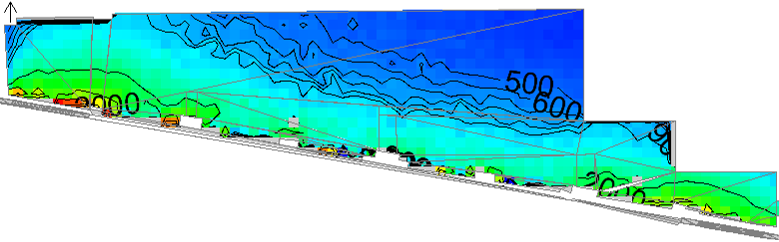 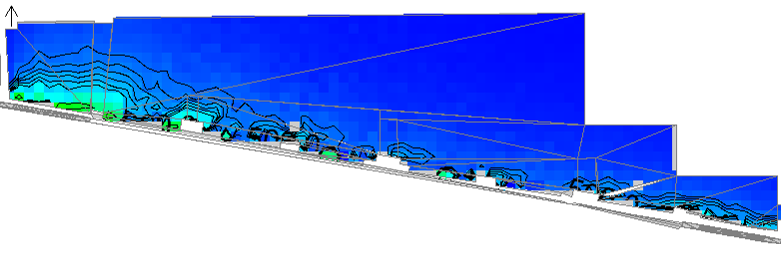 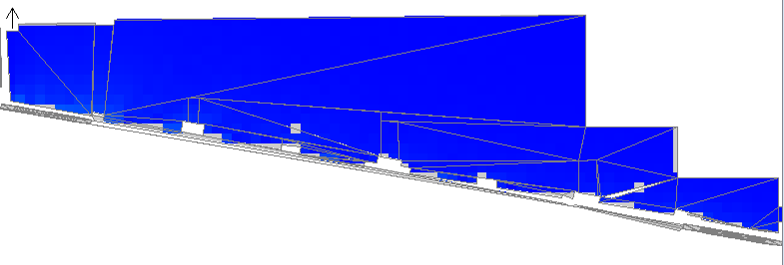 8:00 AM
8:00 AM
8:00 AM
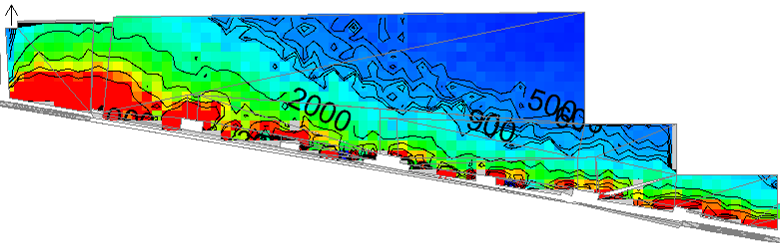 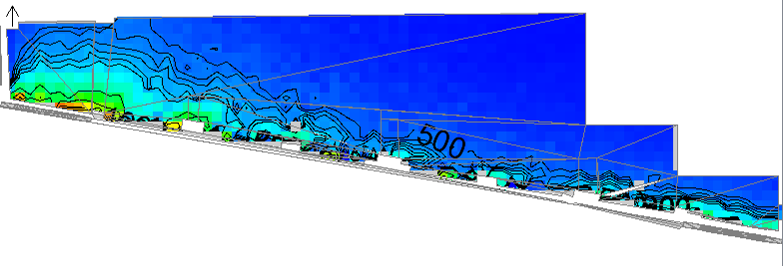 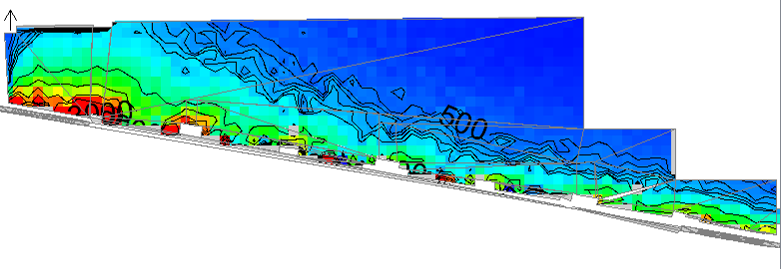 12:00 PM
12:00 PM
12:00 PM
Corbin Building | Electrical Depth | Lighting Depth | Breadth Topics | Lighting Depth | MAE | Conclusion
Introduction
Façade | FSTC Lobby
Architectural | Mechanical
Retail
Daylighting
December 21st
March 20th
June 21st
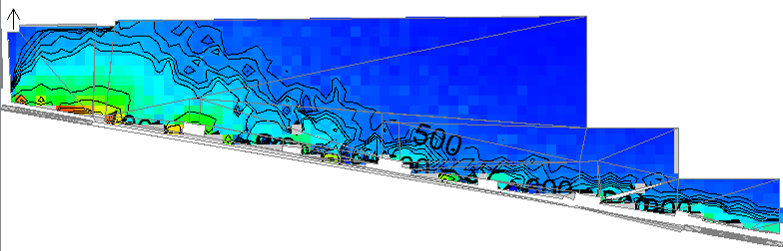 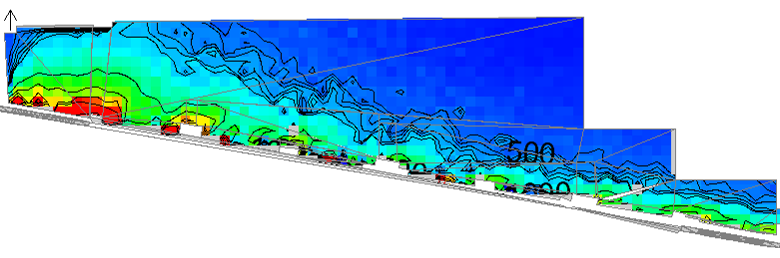 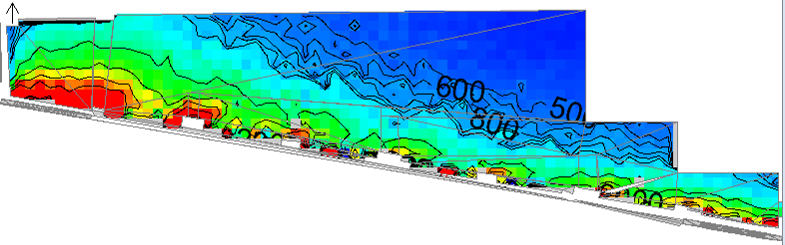 3:00 PM
3:00 PM
3:00 PM
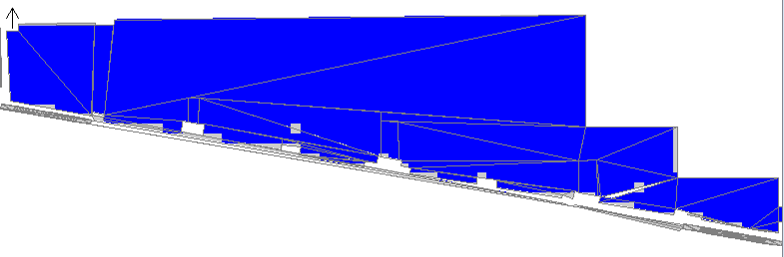 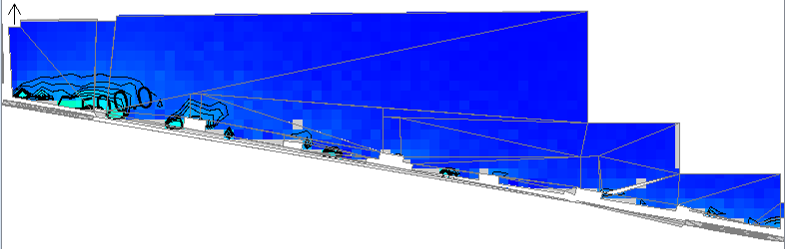 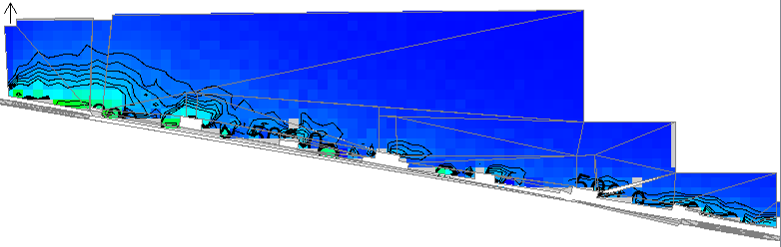 6:00 PM
6:00 PM
6:00 PM
Corbin Building | Electrical Depth | Lighting Depth | Breadth Topics | Lighting Depth | MAE | Conclusion
Introduction
Façade | FSTC Lobby
Architectural | Mechanical
Retail
Daylighting
8:00 AM- 1:00 PM
2:00 PM- 6:00 PM
Conclusions
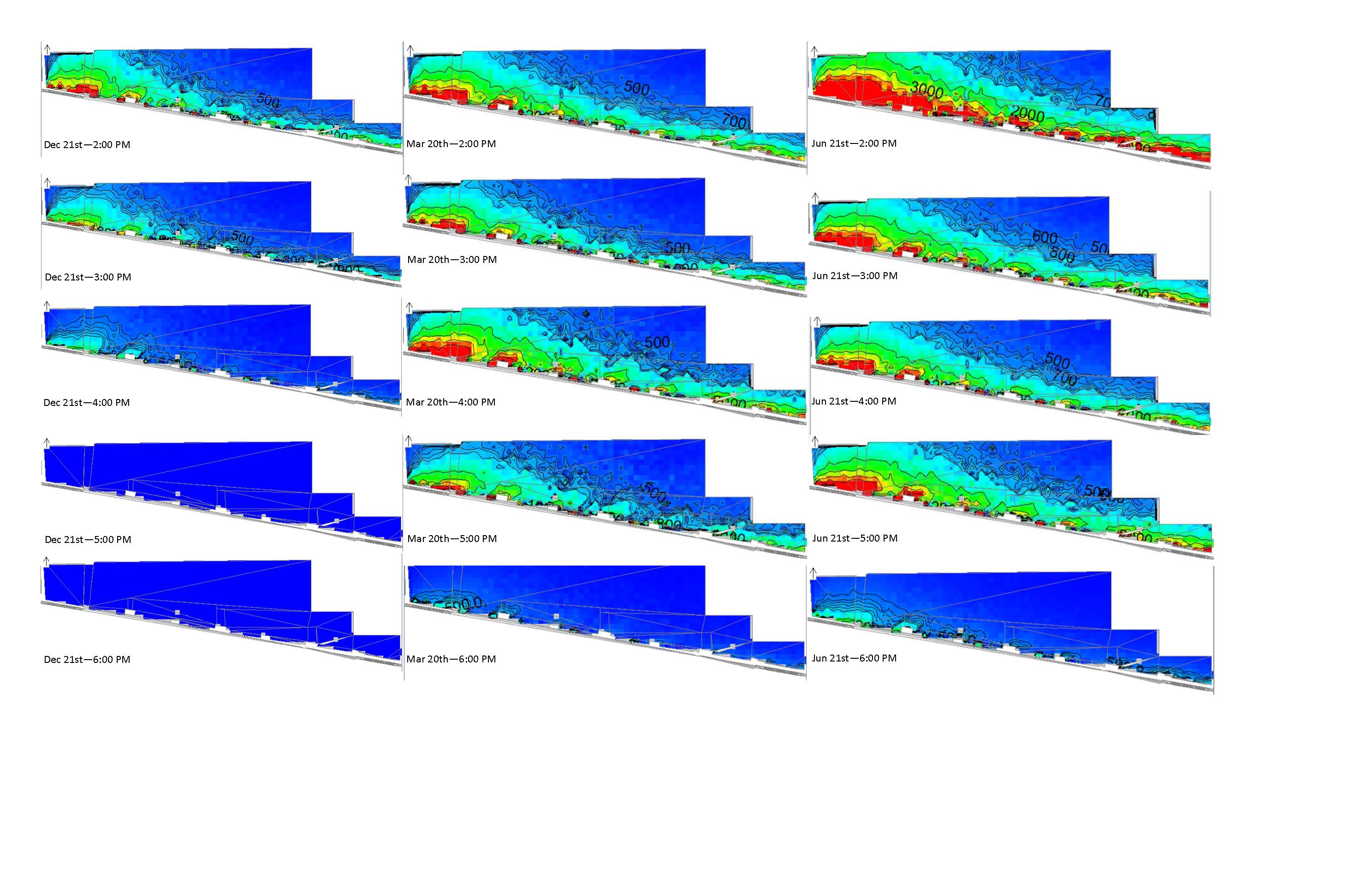 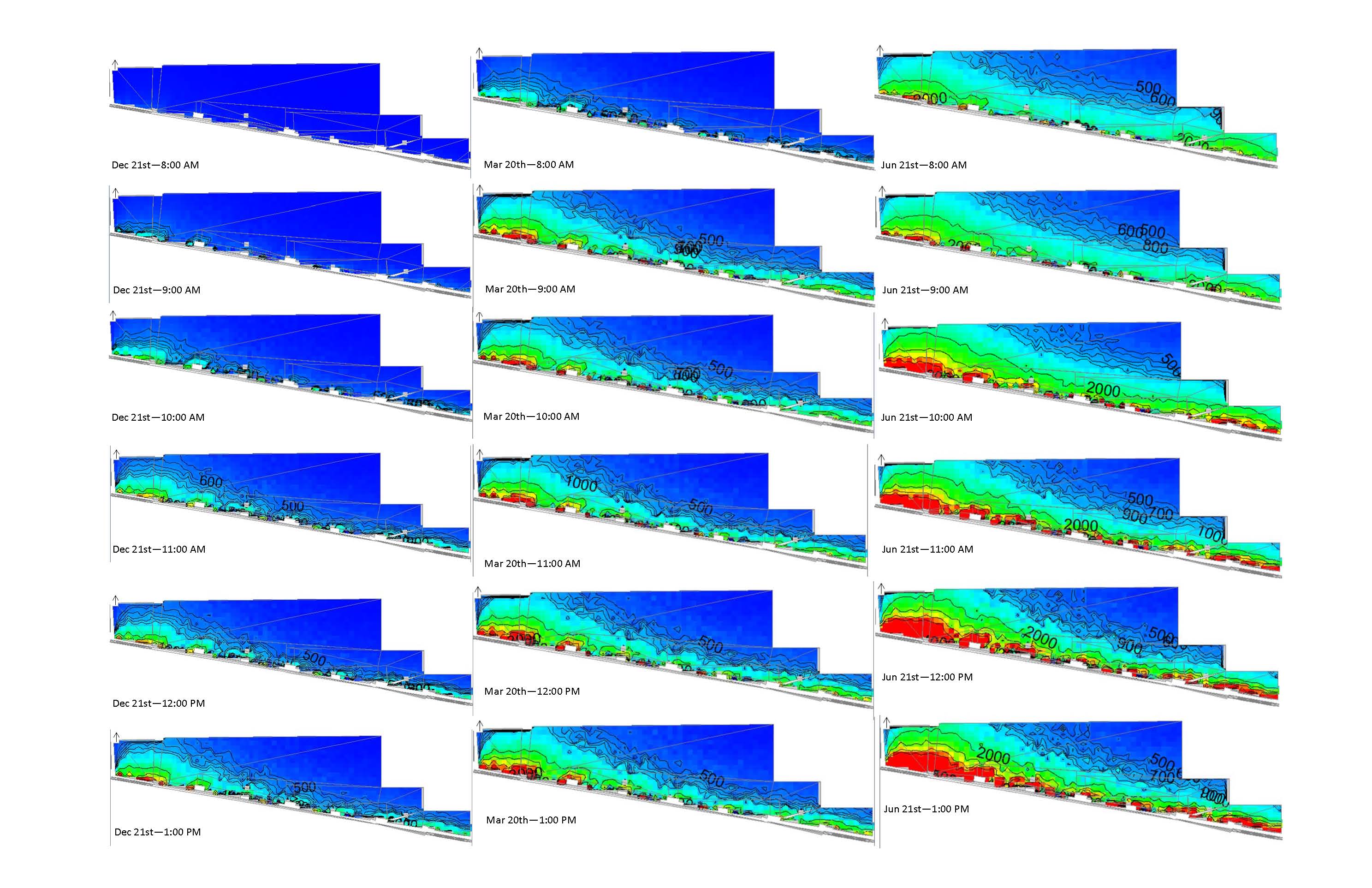 Most sunlight penetration on west side
Shades would best be optimized on the west
Shading on east from exterior buildings
Corbin Building | Electrical Depth | Lighting Depth | Breadth Topics | Lighting Depth | MAE | Conclusion
Introduction
Façade | FSTC Lobby
Architectural | Mechanical
Retail
Daylighting
Conclusions
Lighting Design
Highlight architectural details
Clean modern design 
Promote safety and integration 
Daylighting
Sufficient daylight penetration
Architectural & Mechanical 
Redesign provides a modern and upscale design
Corbin Building | Electrical Depth | Lighting Depth | Breadth Topics | Lighting Depth | MAE | Conclusion
Introduction
Façade | FSTC Lobby
Architectural | Mechanical
Retail
Daylighting
Acknowledgements
Penn State AE Faculty
Dr. Mistrick
Dr. Houser
Mr. Dannerth

Arup

Family and Friends
Corbin Building | Electrical Depth | Lighting Depth | Breadth Topics | Lighting Depth | MAE | Conclusion
Introduction
Façade | FSTC Lobby
Architectural | Mechanical
Retail
Daylighting
Comments and Questions
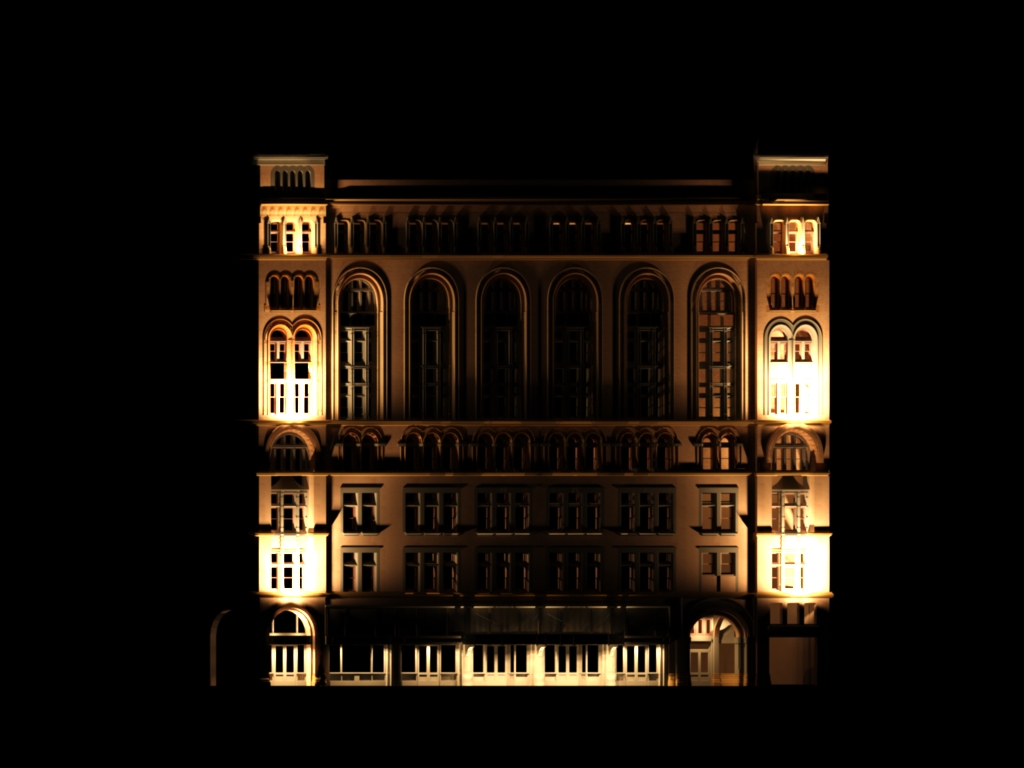 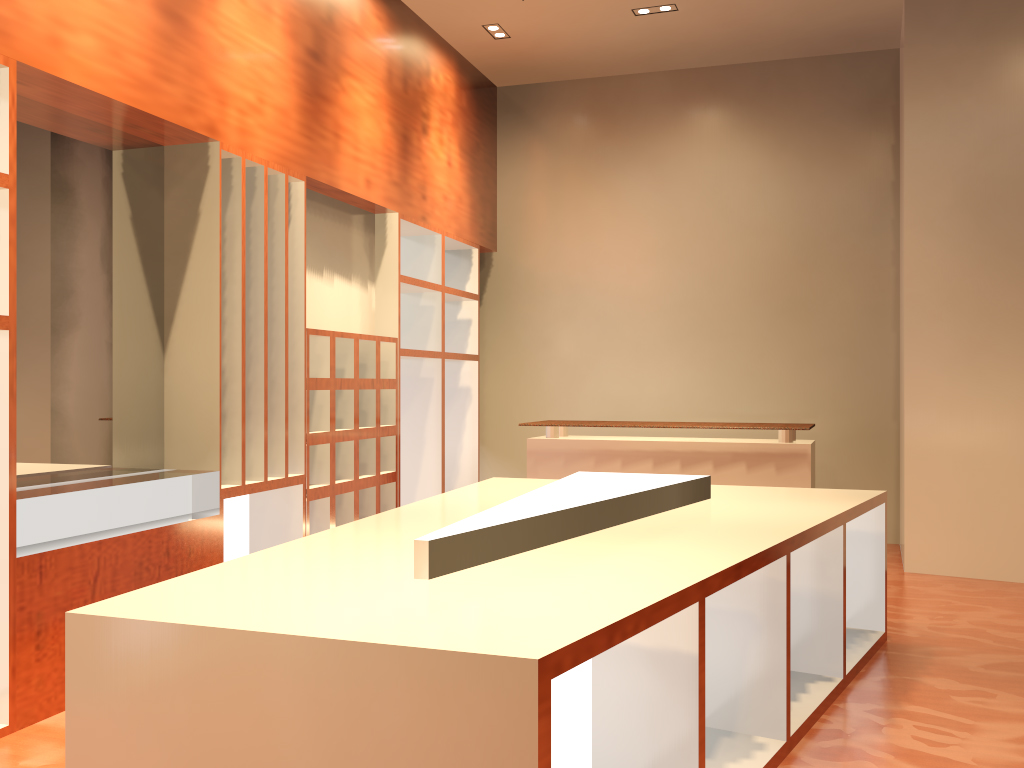 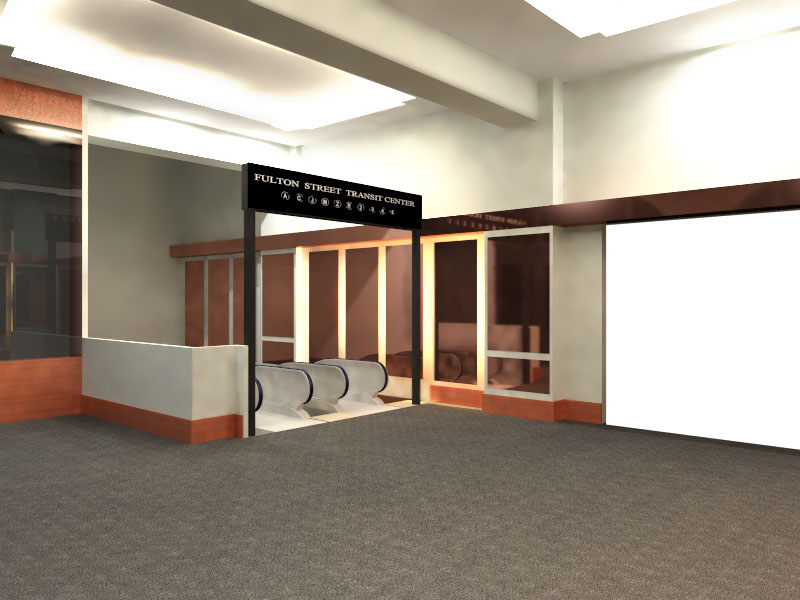 Matthew Trethaway | Lighting/ Electrical | Advisor: Dr. Houser | Advisor: Ted Dannerth